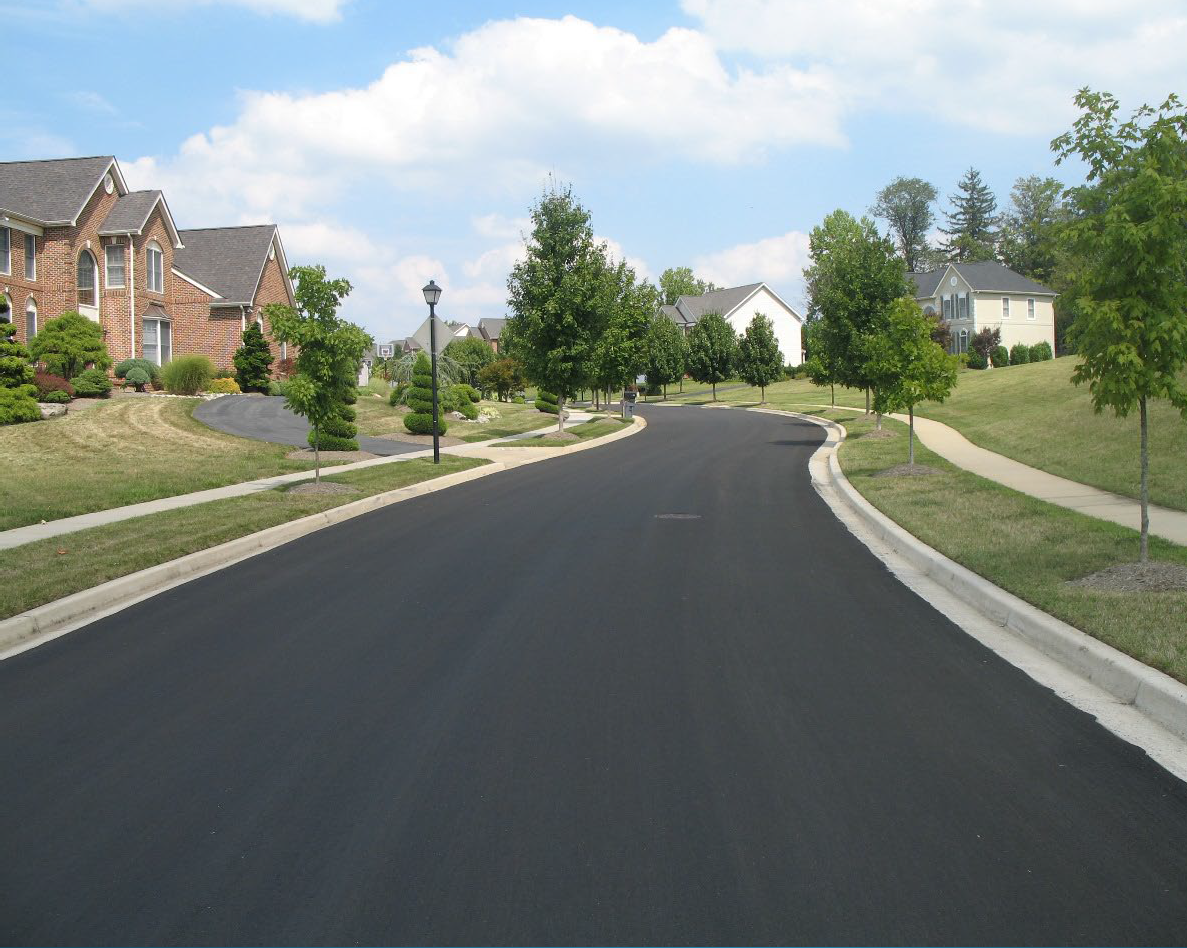 Micro Surfacing In Your Neighborhood
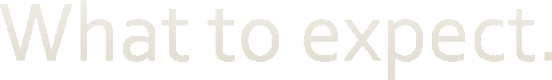 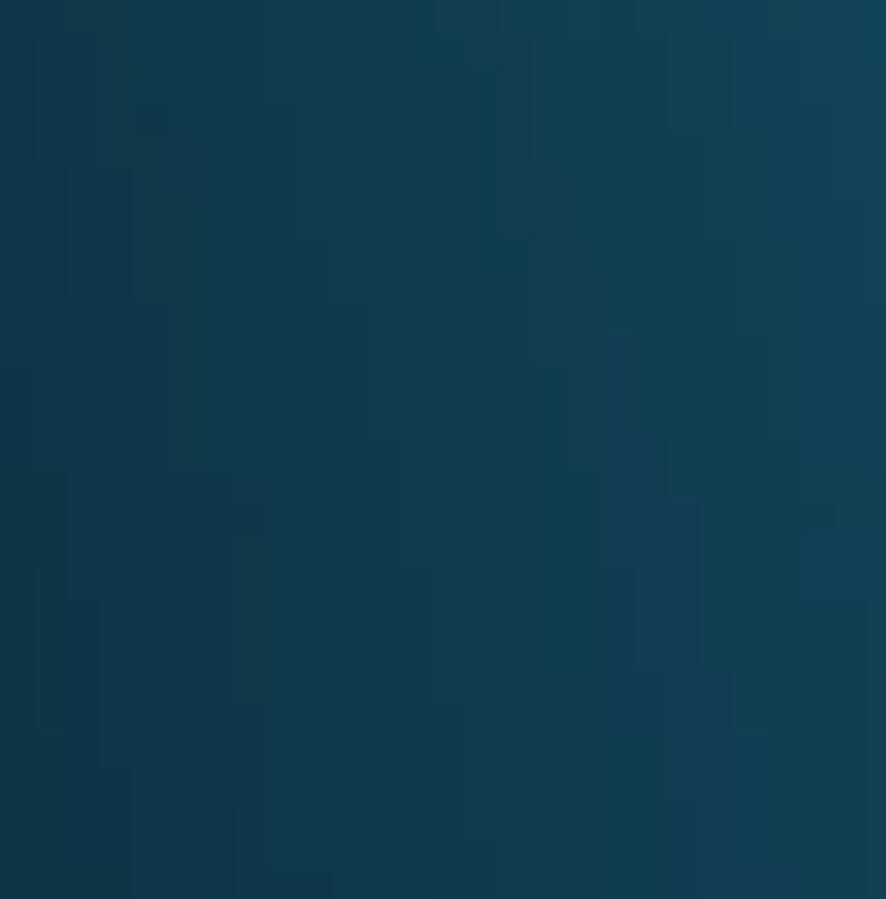 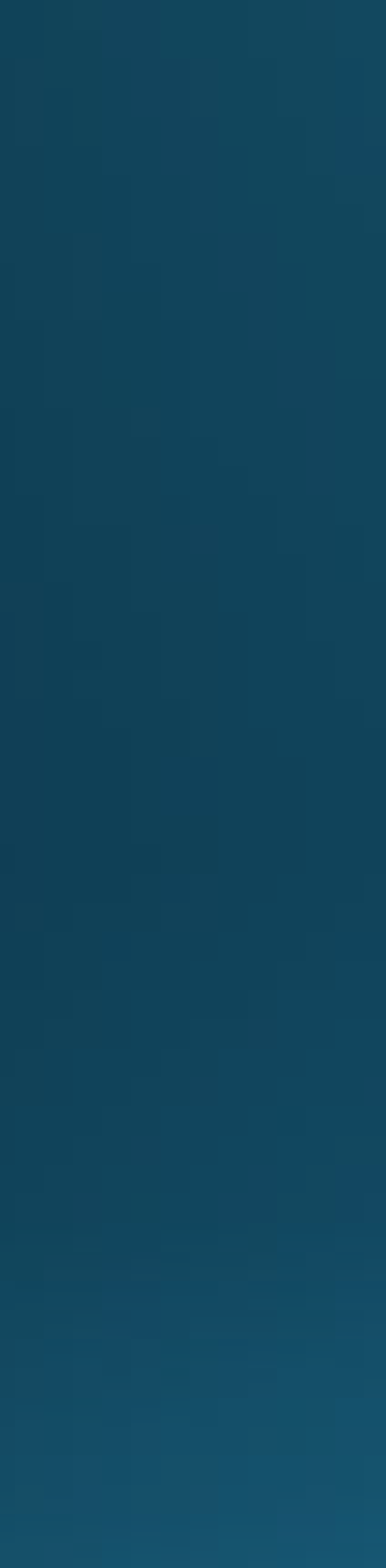 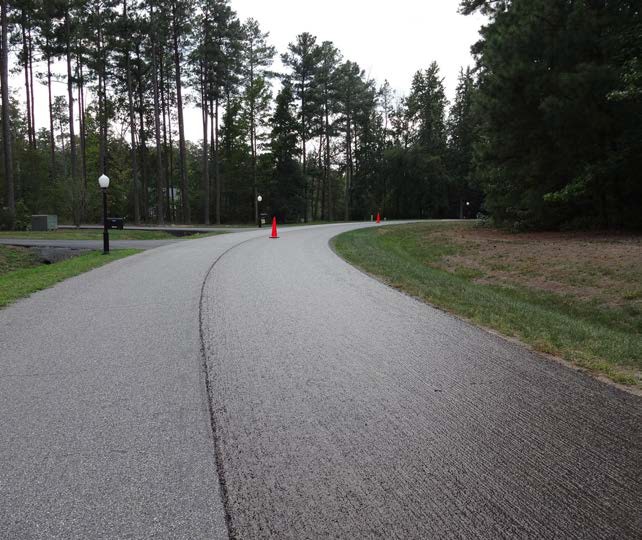 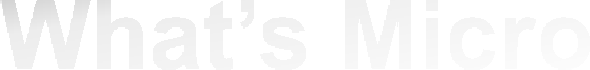 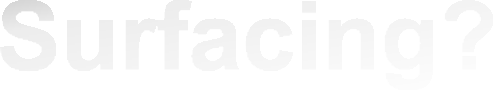 Part of a family of asphalt maintenance treatments used worldwide since
the 1930’s

Slurry surfacing systems used in the US since the 60’s

Slurry Pavers has been applying them for more than 50 years
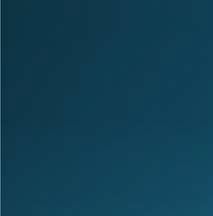 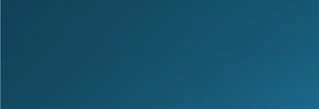 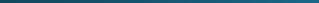 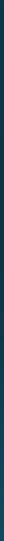 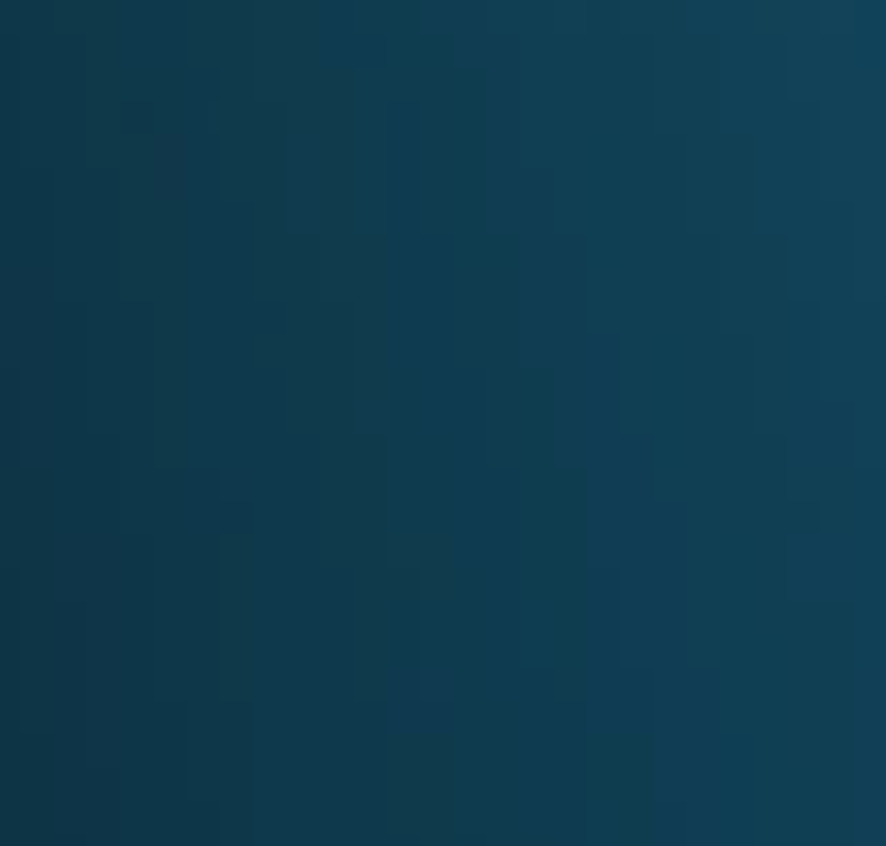 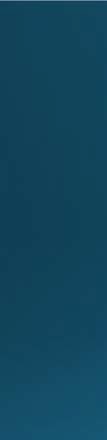 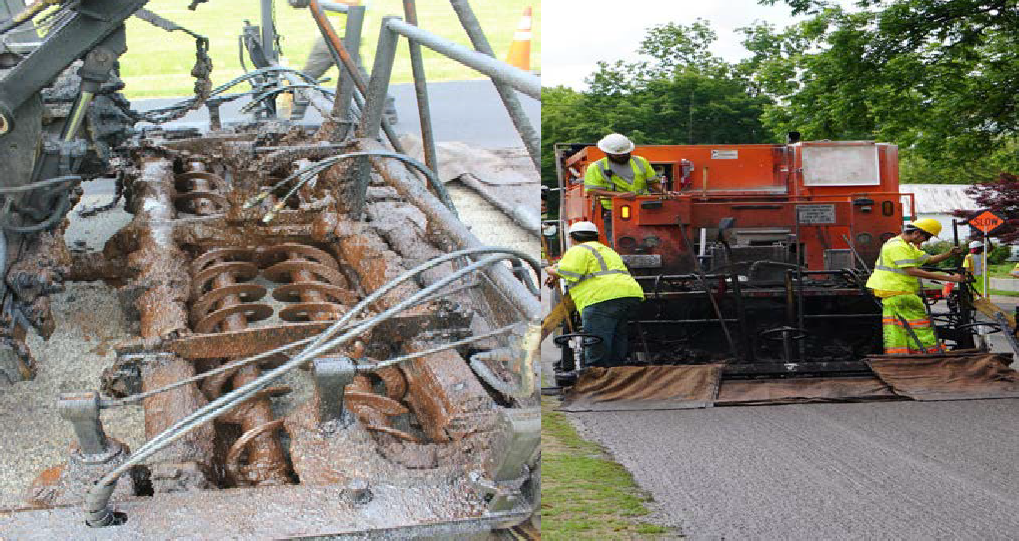 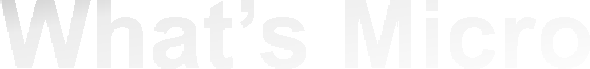 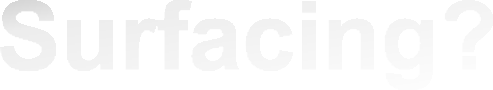 Blend of emulsified asphalt, fine aggregate, mineral filler, water and latex polymers

Mixed and spread in a mobile operation as thin wearing surface

Extends the life of pavement in upwards of 8 years or longer.
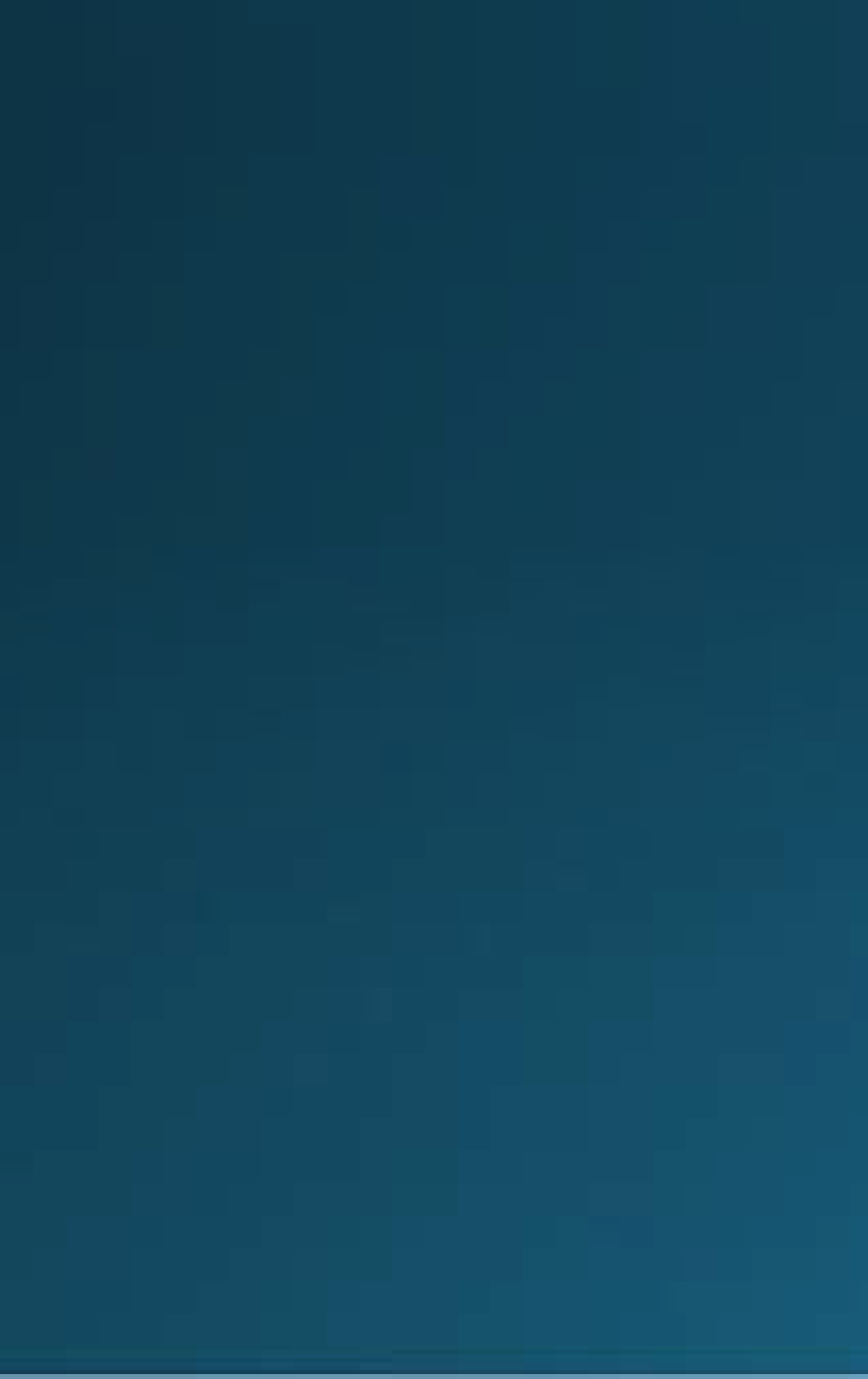 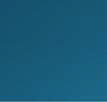 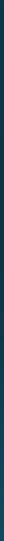 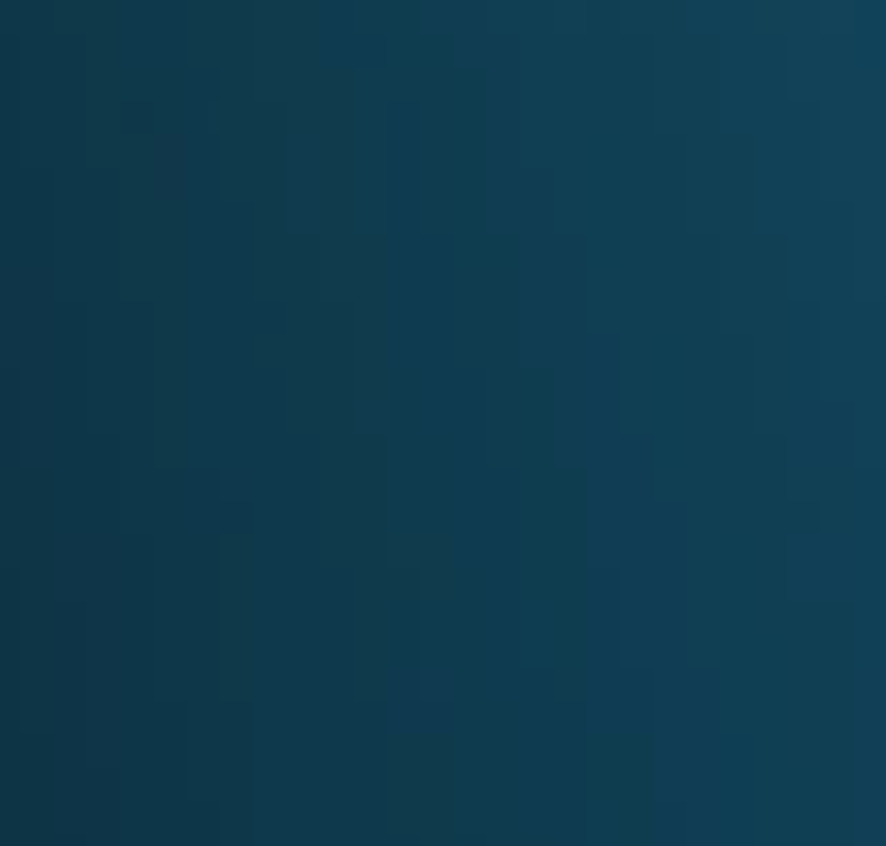 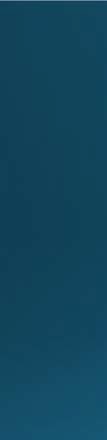 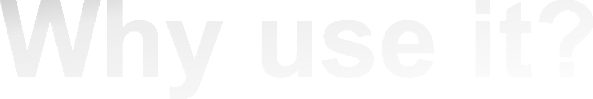 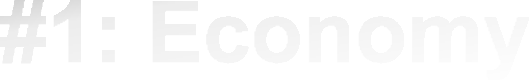 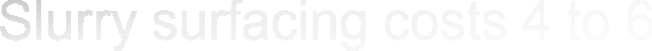 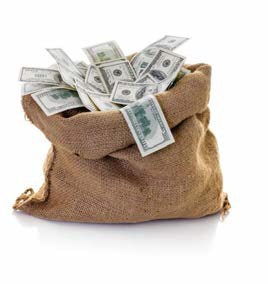 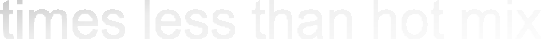 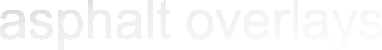 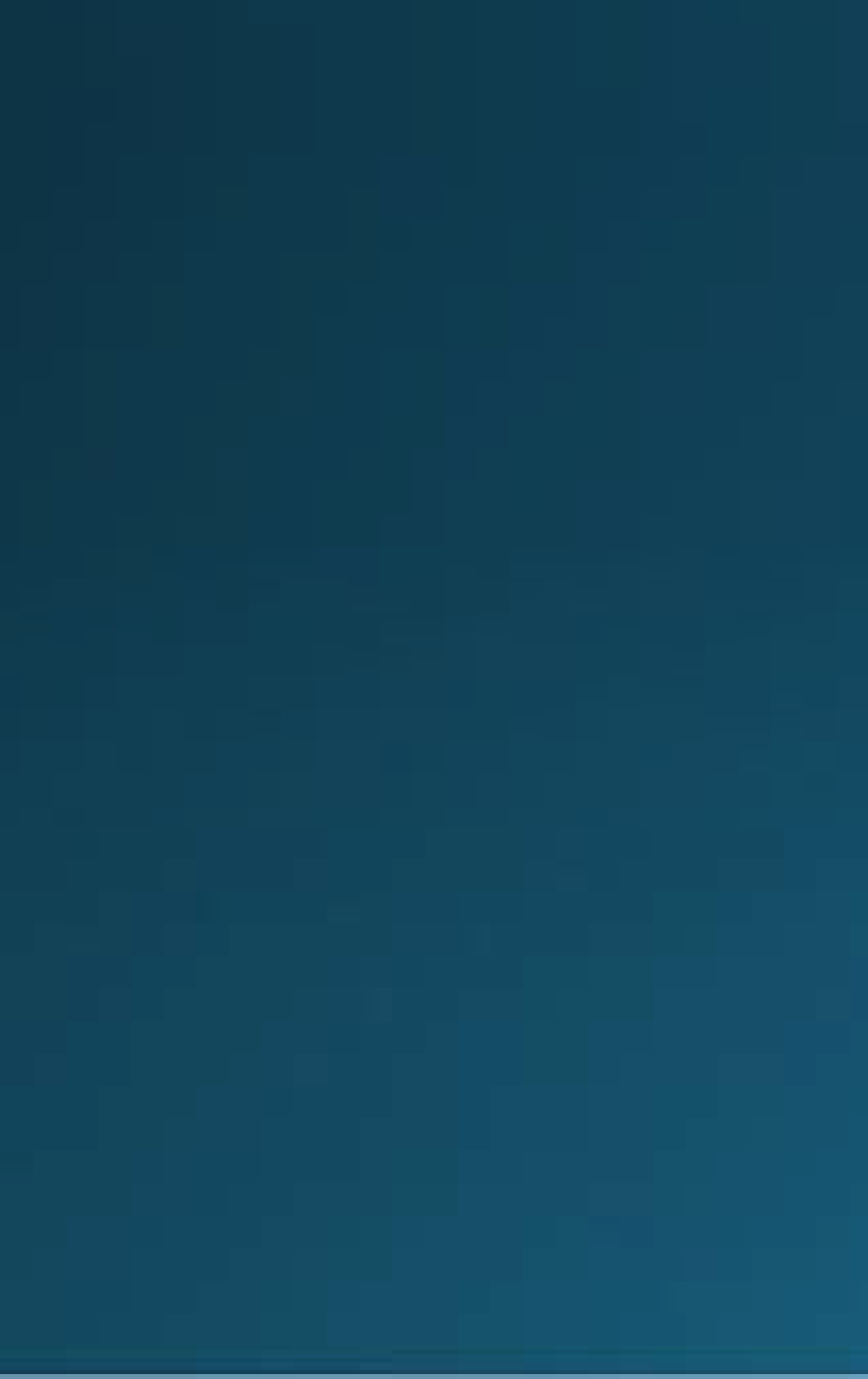 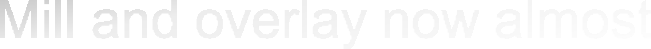 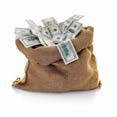 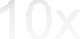 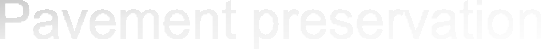 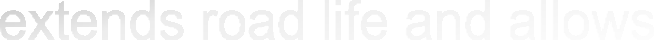 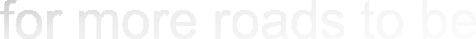 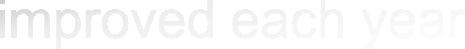 Micro Surfacing vs. traditional asphalt resurfacing
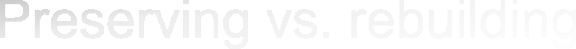 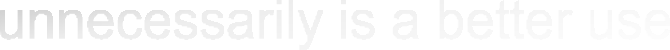 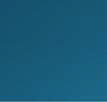 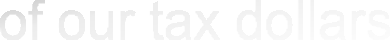 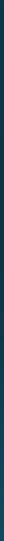 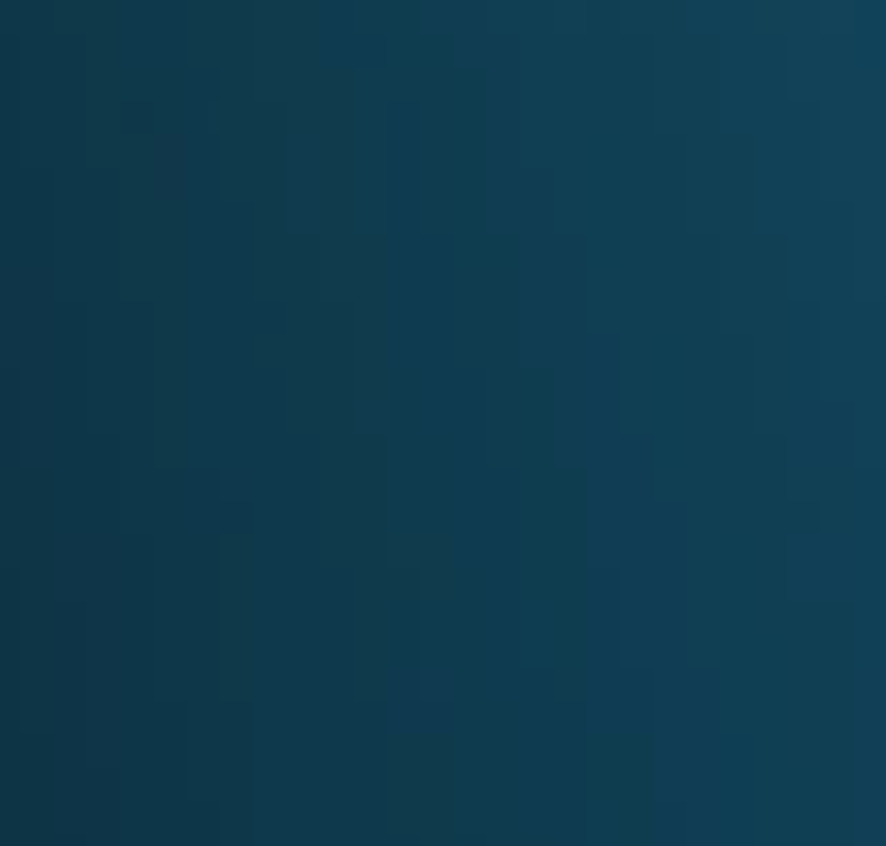 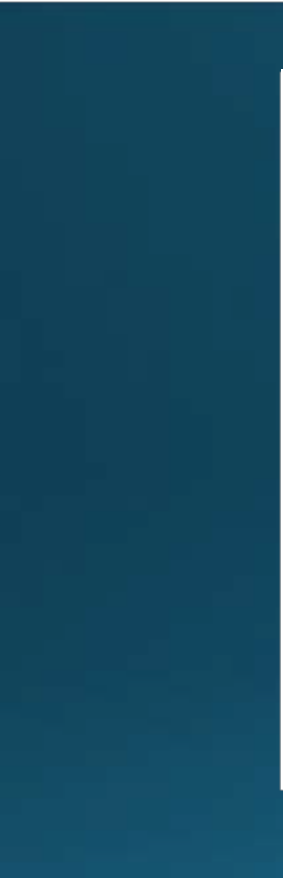 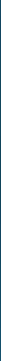 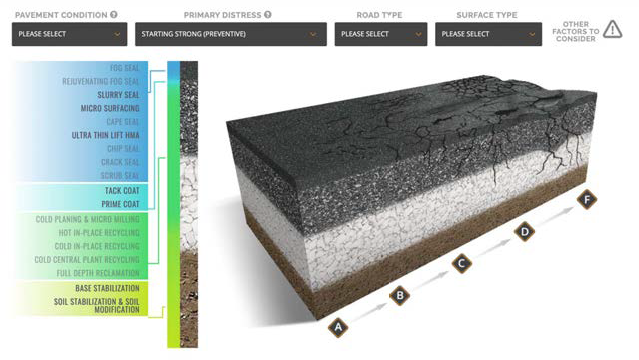 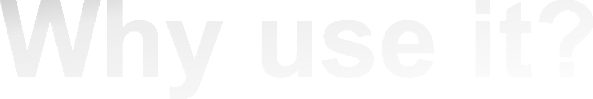 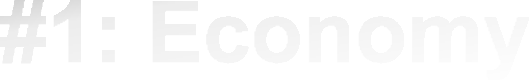 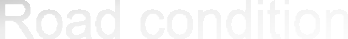 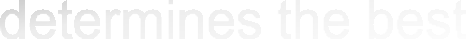 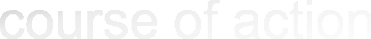 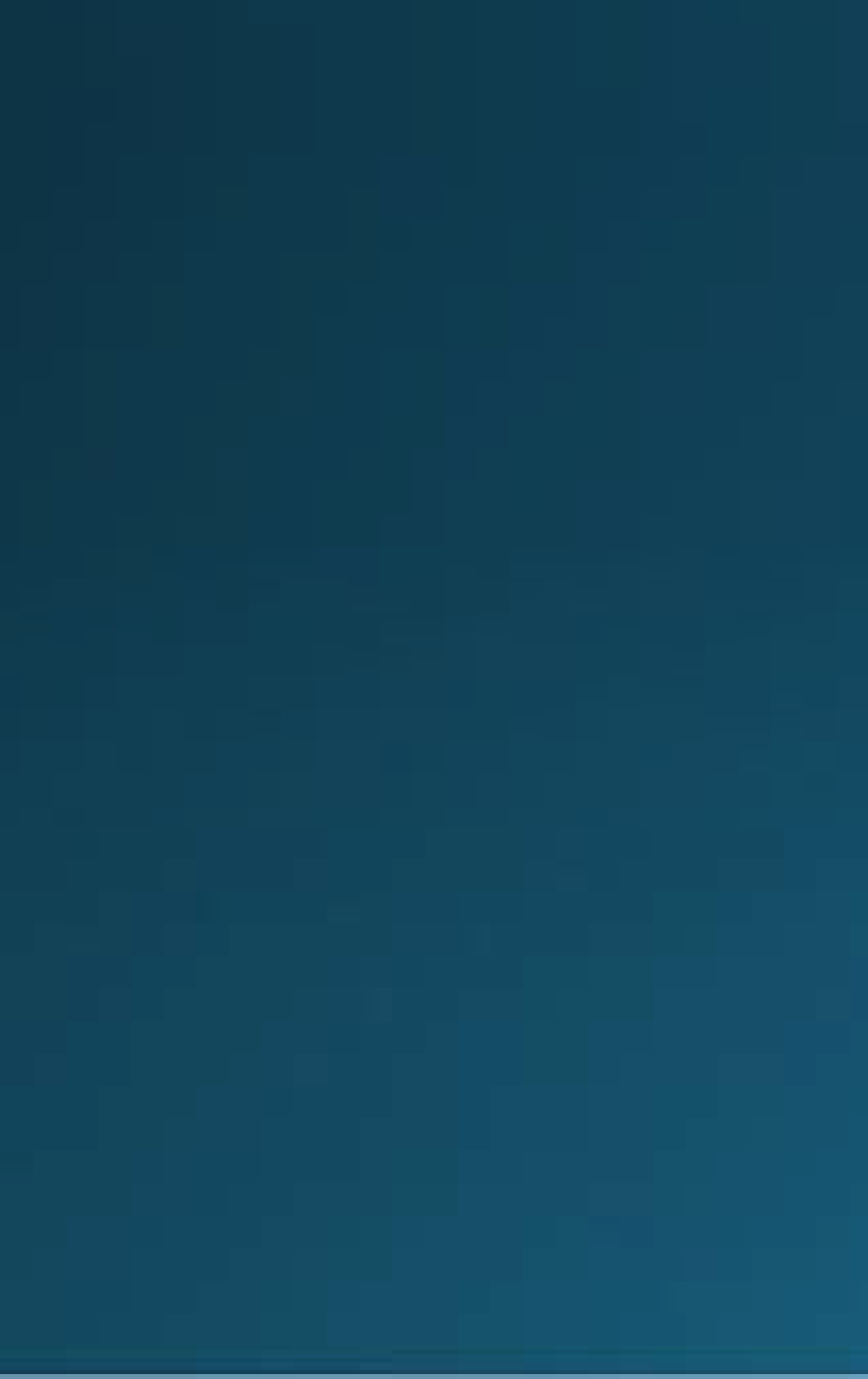 Courtesy of roadresource.org
PCI Rating Scale
A = 85-100
B = 70-84
C = 55-69
D = 40-54
F = 0-39
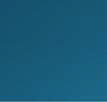 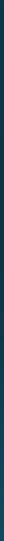 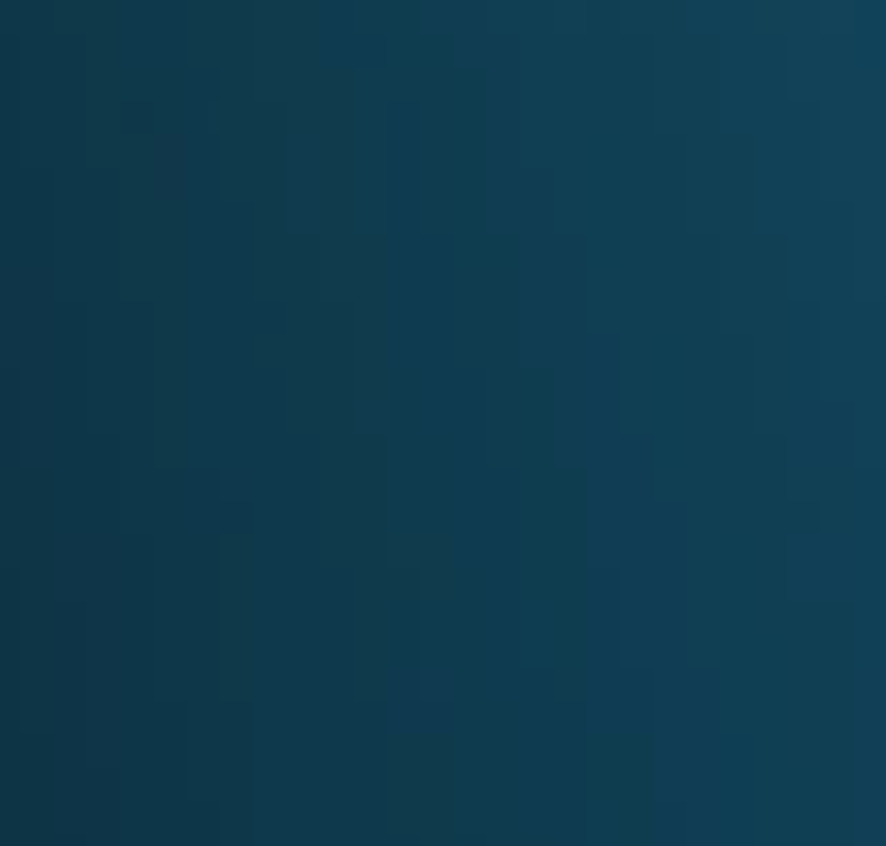 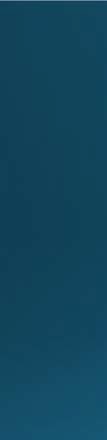 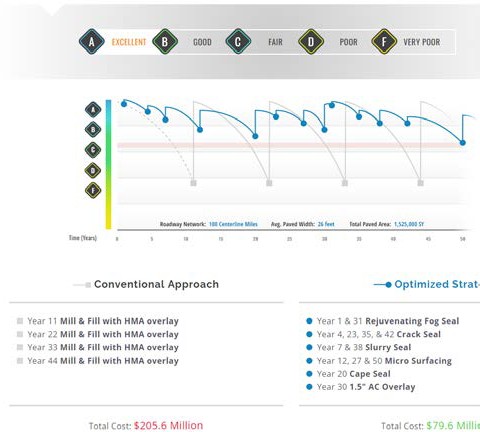 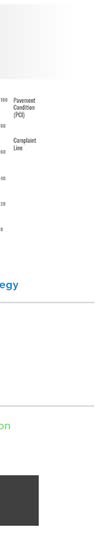 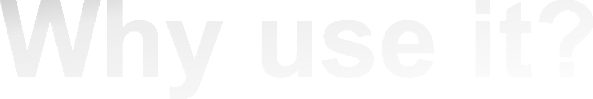 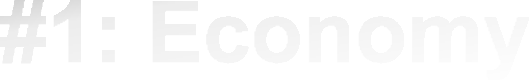 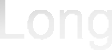 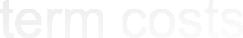 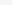 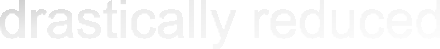 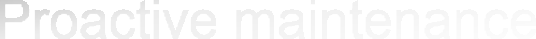 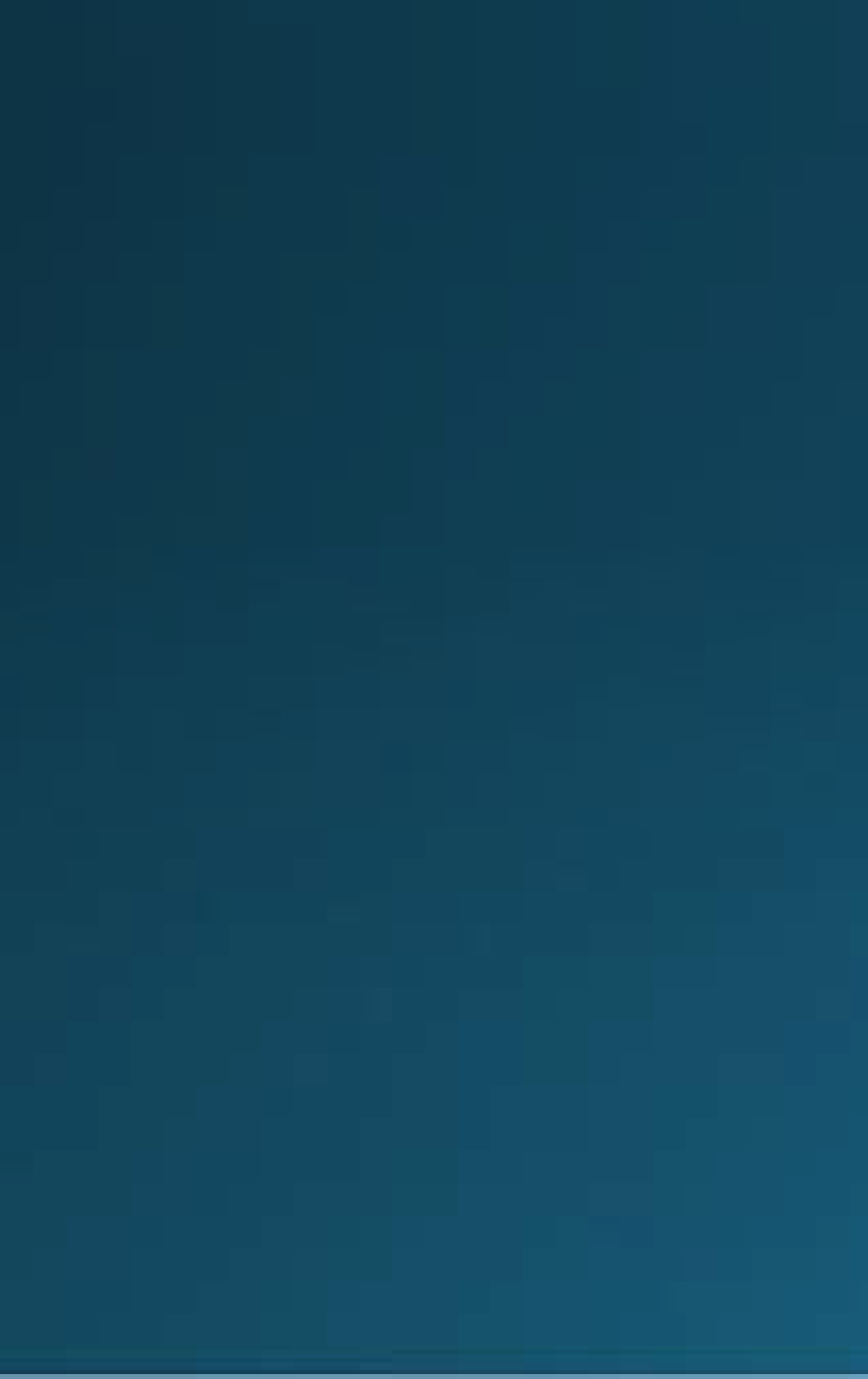 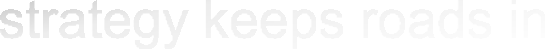 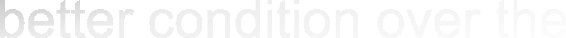 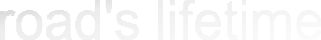 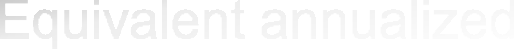 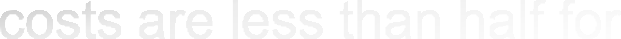 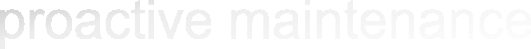 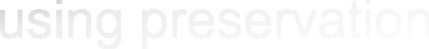 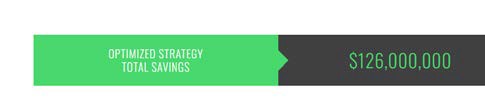 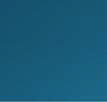 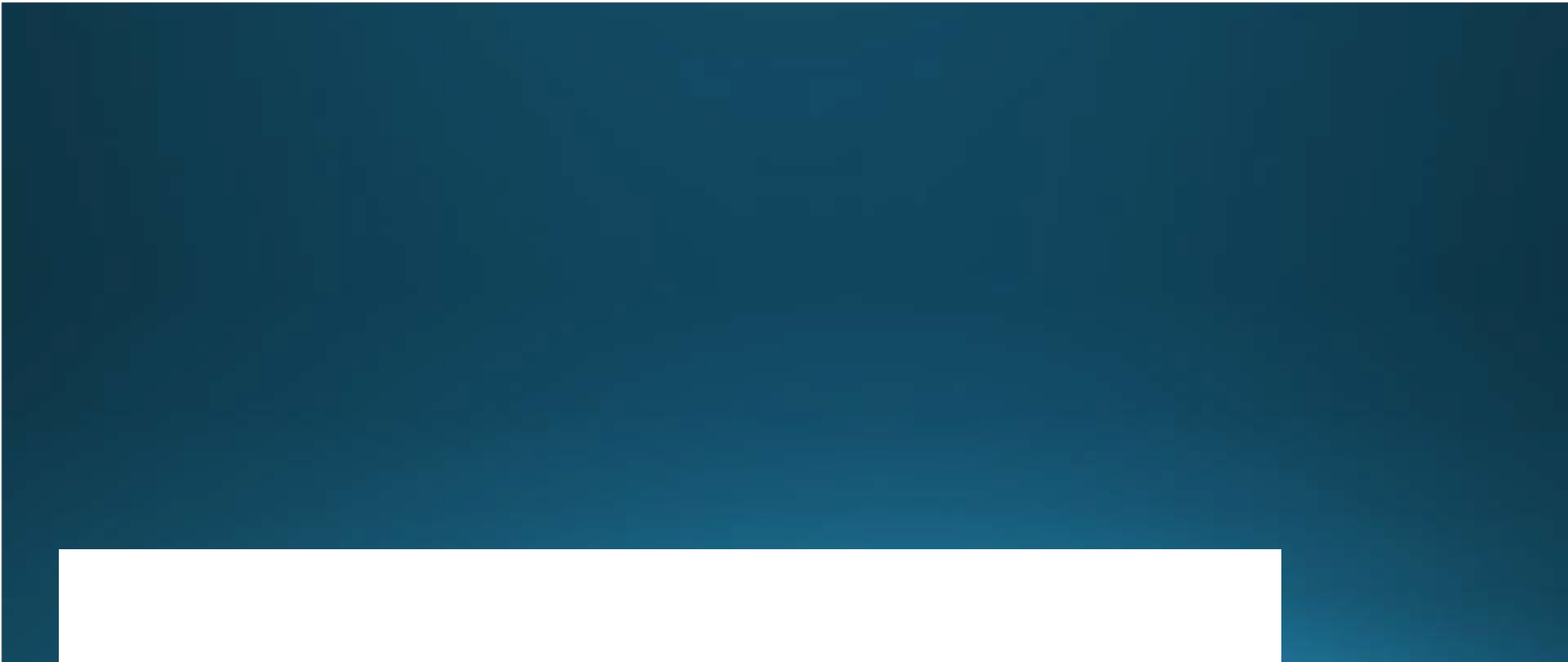 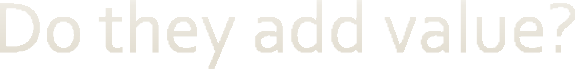 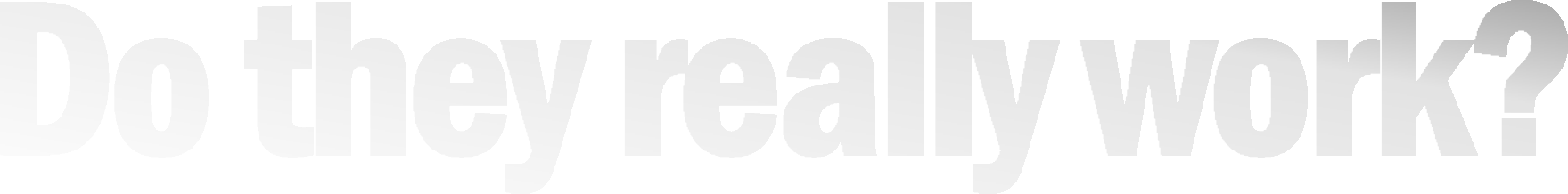 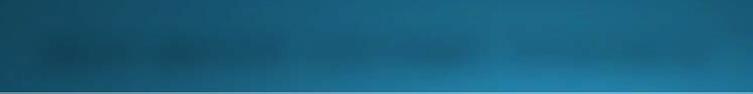 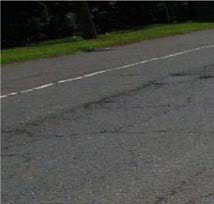 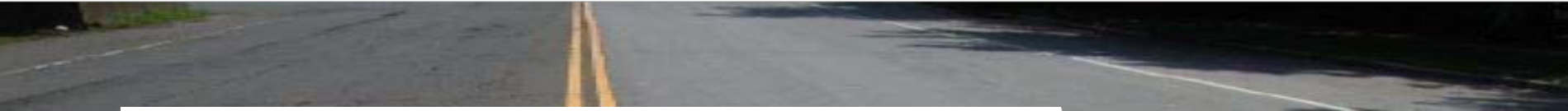 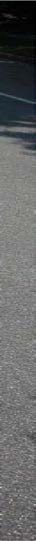 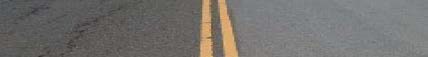 A Tale of Two Townships
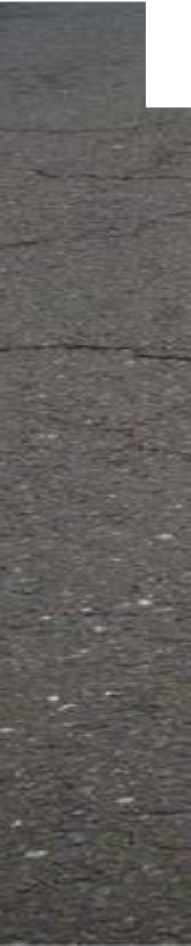 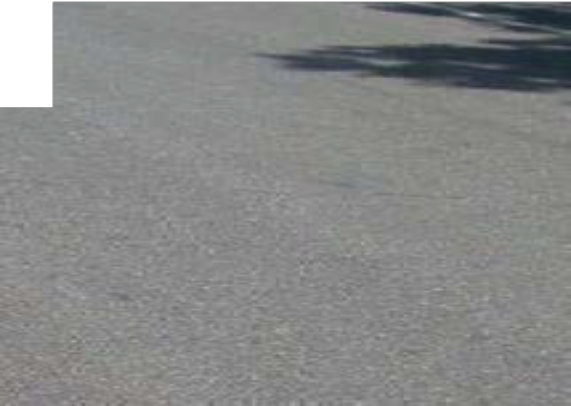 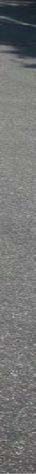 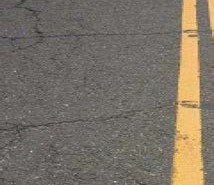 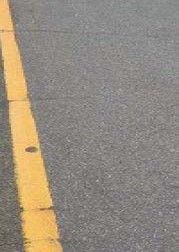 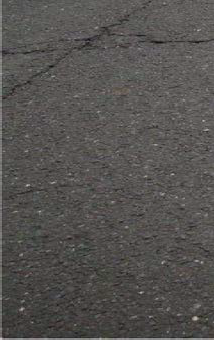 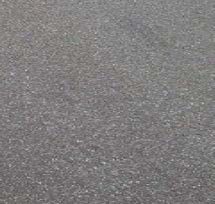 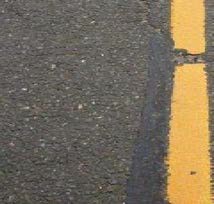 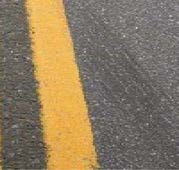 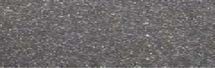 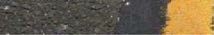 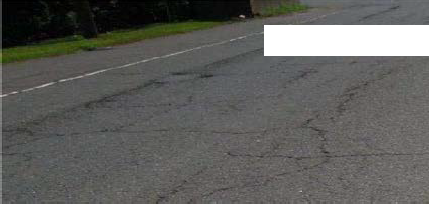 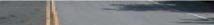 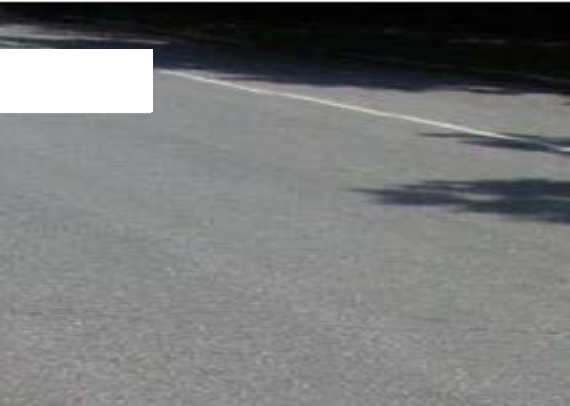 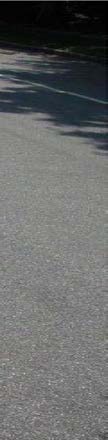 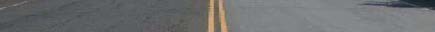 2004 Mill and Fill 2.5” Hot Mix Asphalt
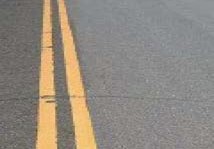 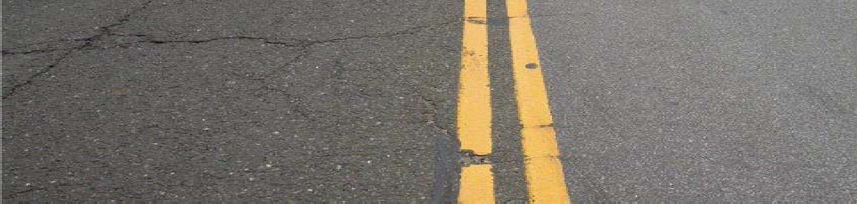 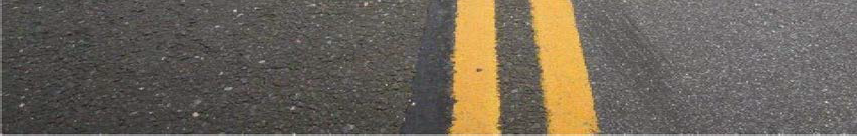 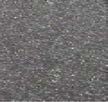 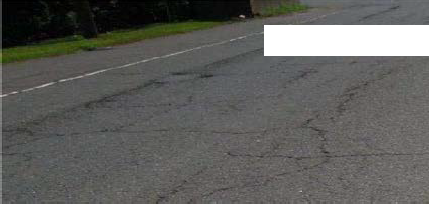 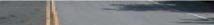 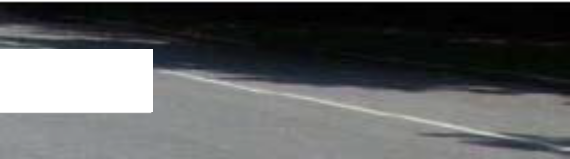 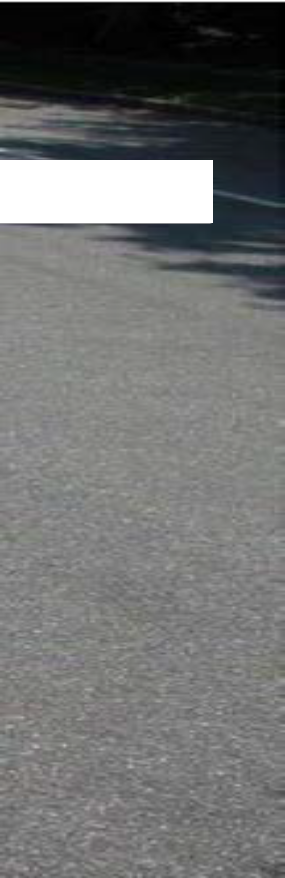 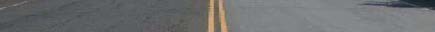 2004 Mill and Fill 2.5” Hot Mix Asphalt

2010 Crack Fill and Micro Surfacing
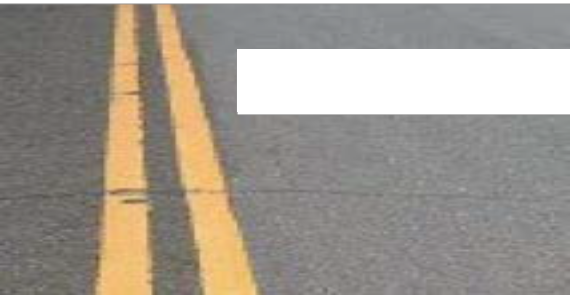 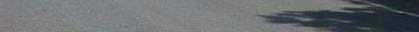 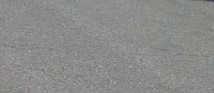 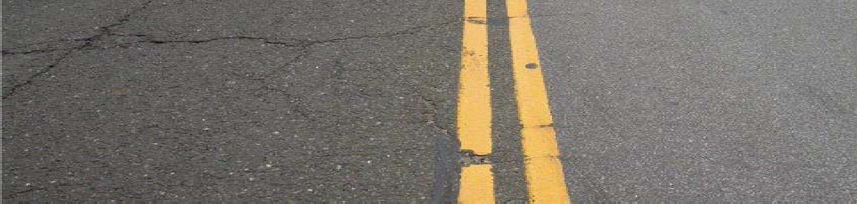 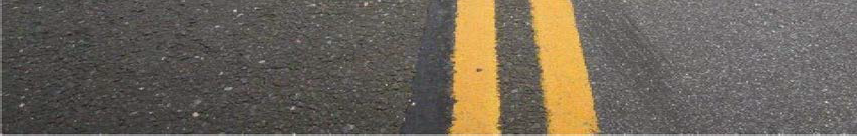 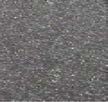 Photo taken in 2014
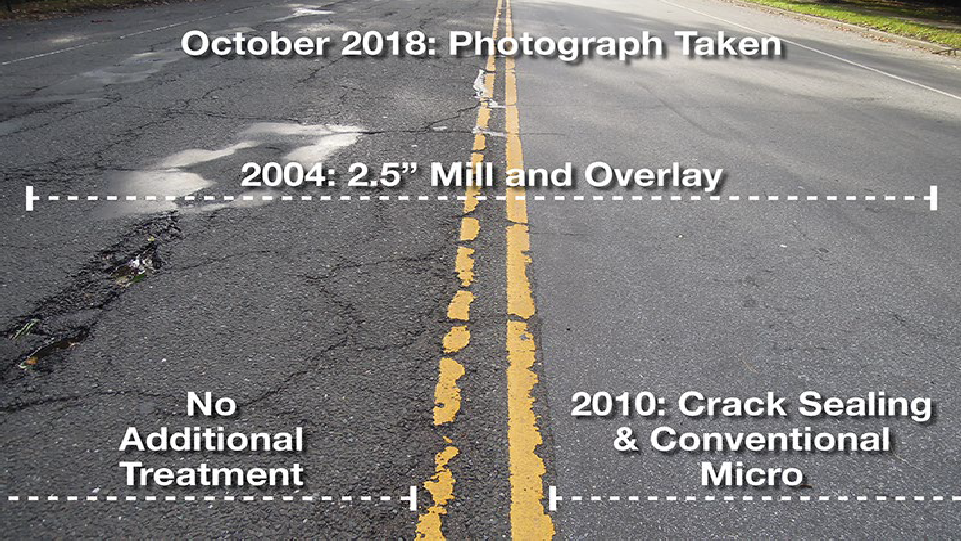 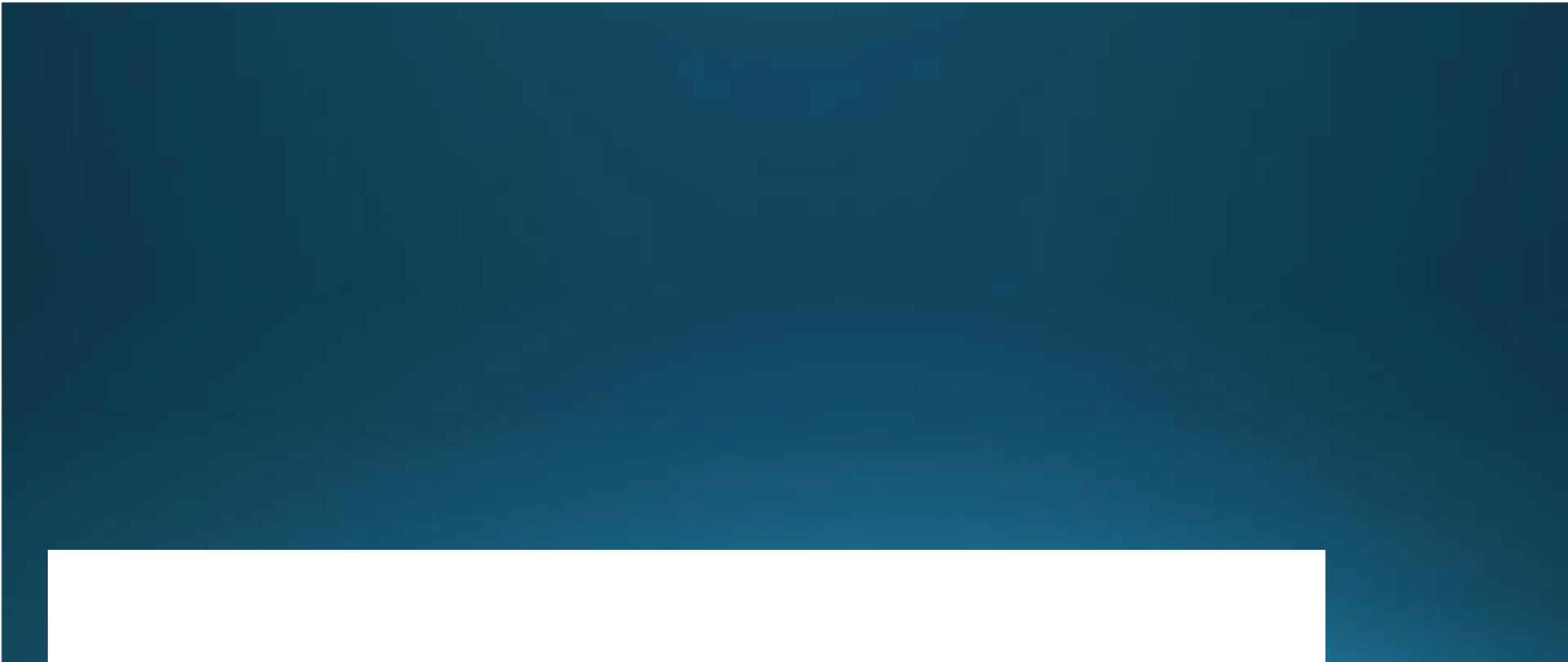 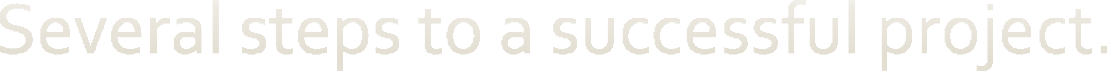 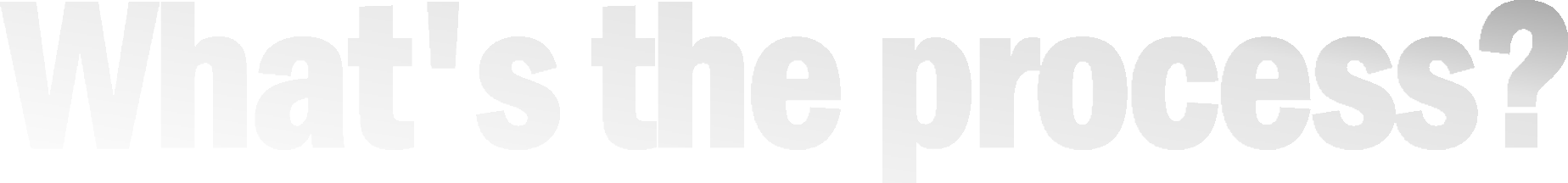 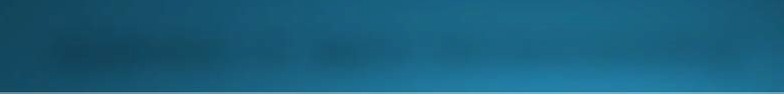 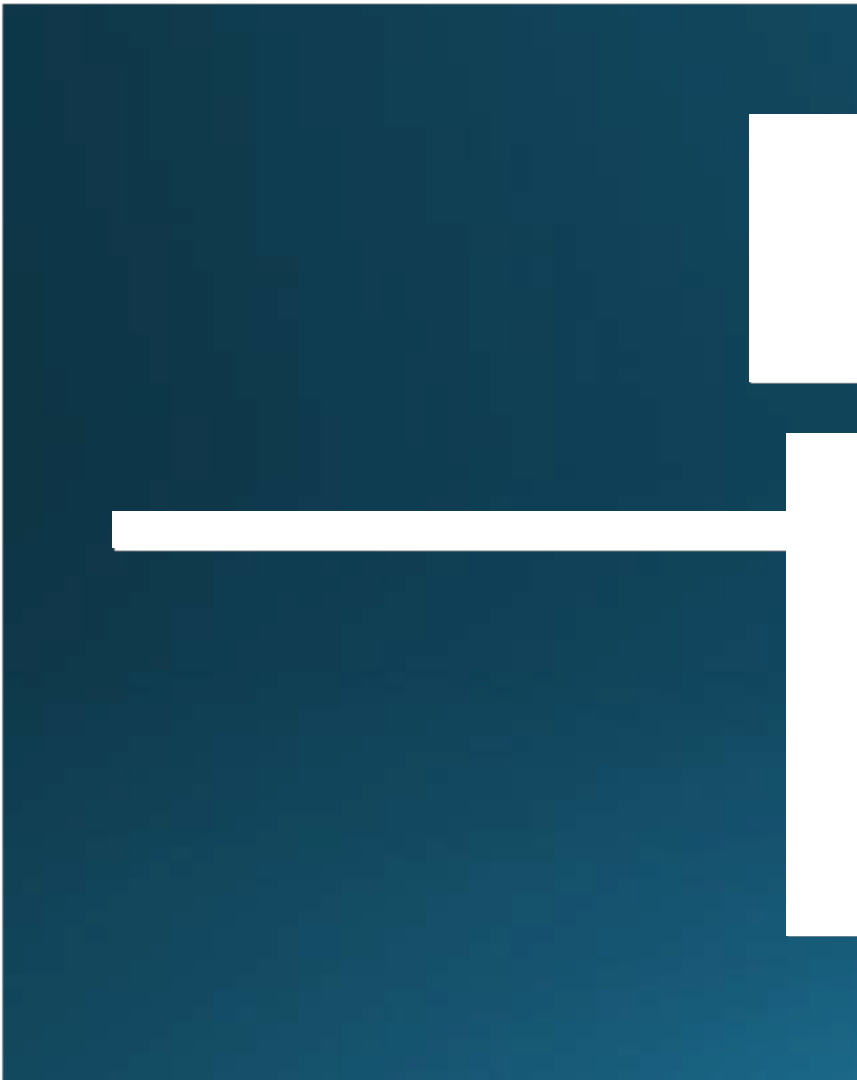 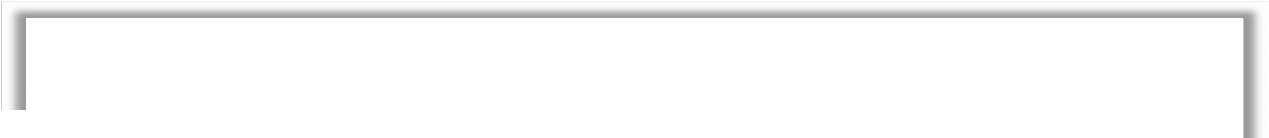 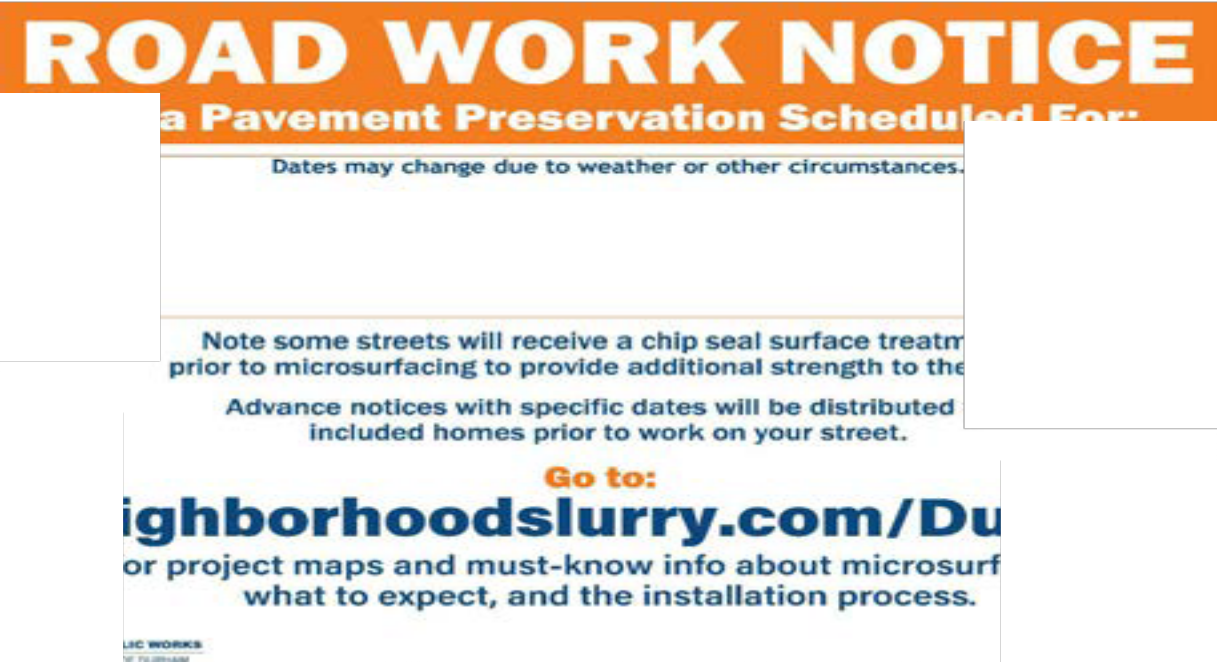 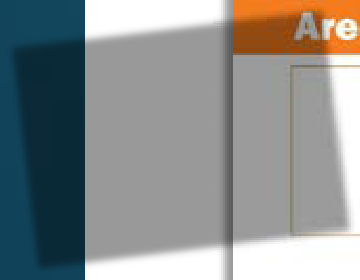 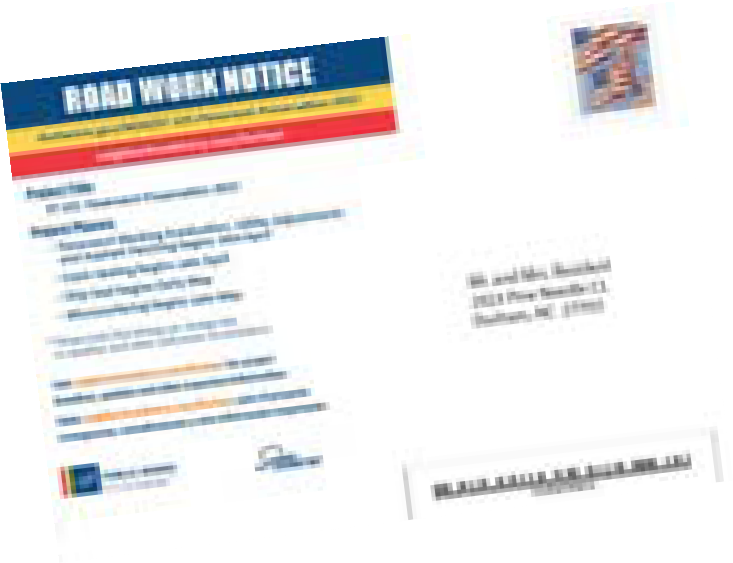 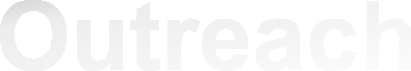 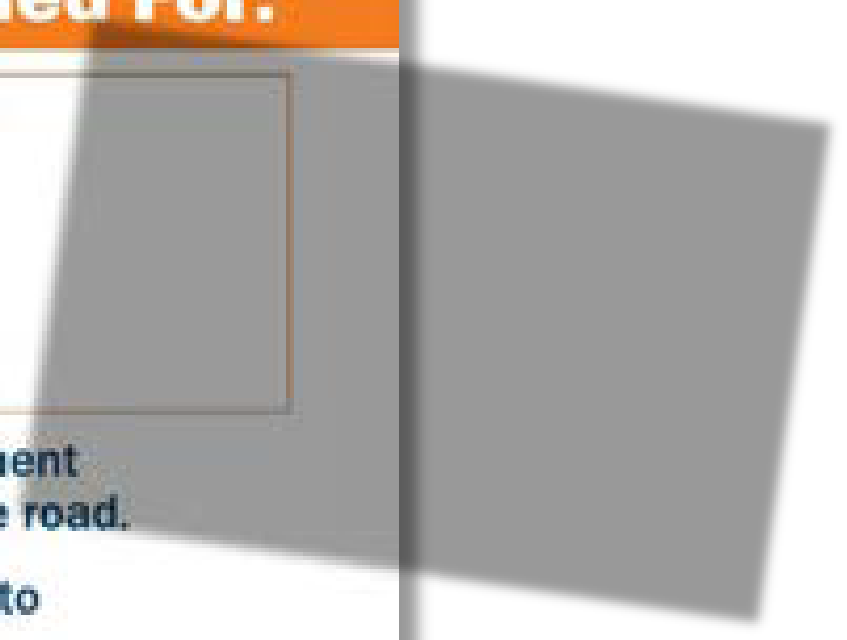 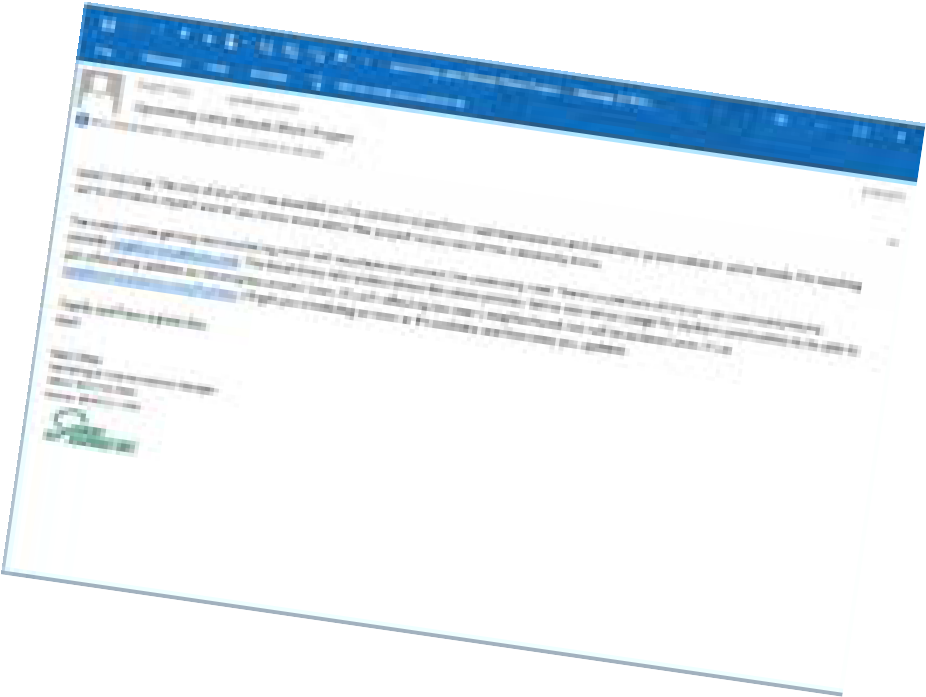 Project Notification mailed well in advance of all work commencing

Signs and Notices several days before slurry application begins

No Parking signs posted in advance

Community groups and website updated throughout the project
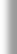 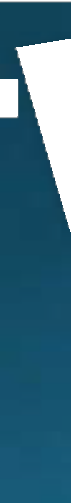 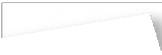 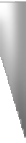 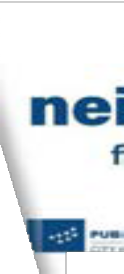 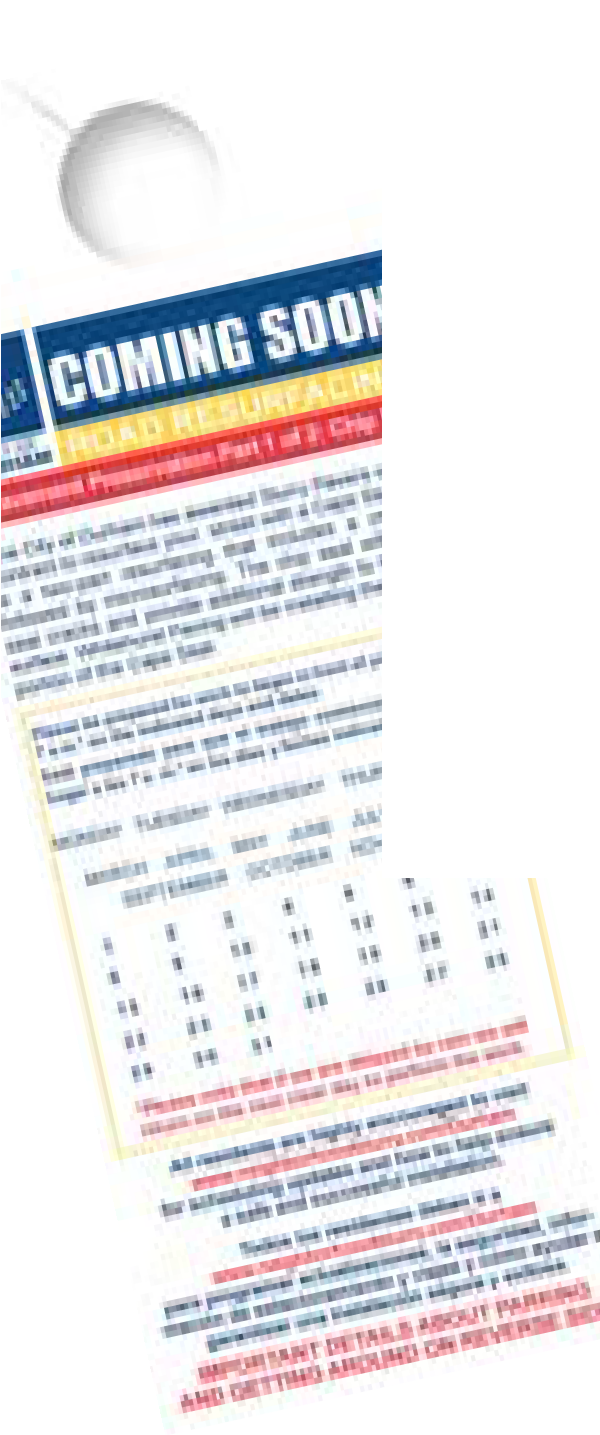 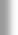 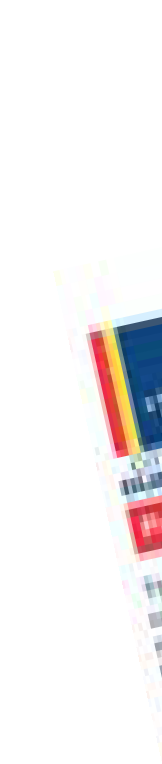 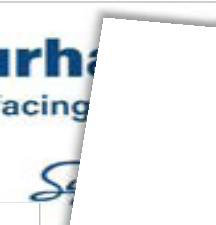 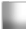 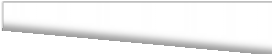 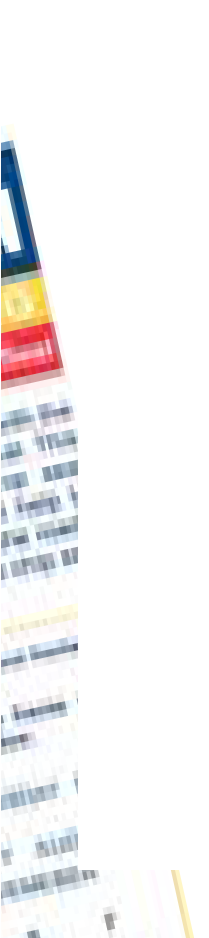 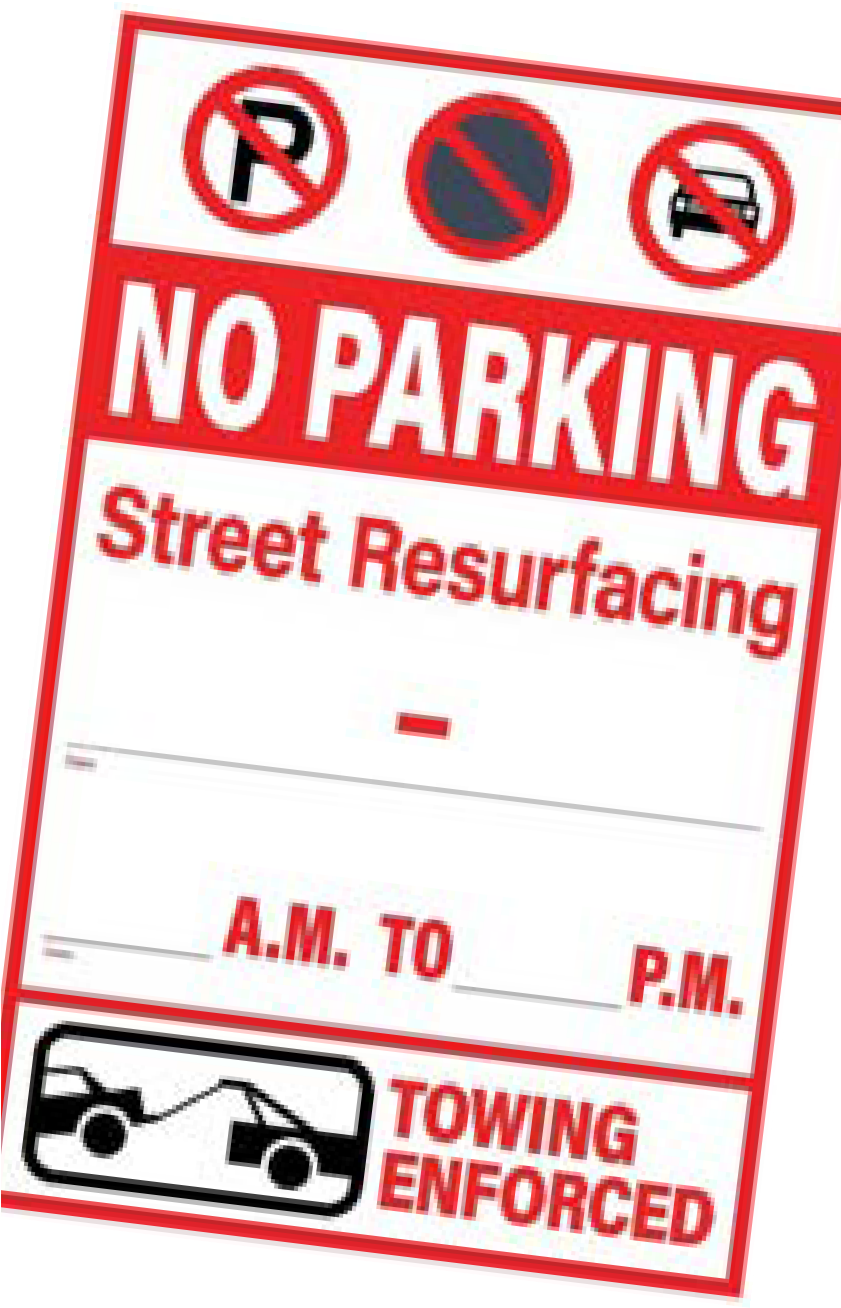 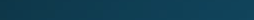 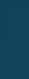 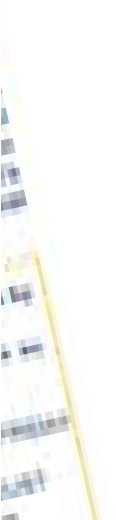 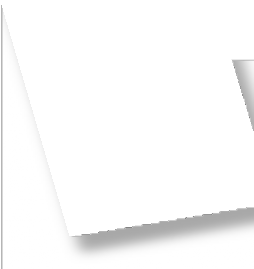 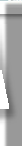 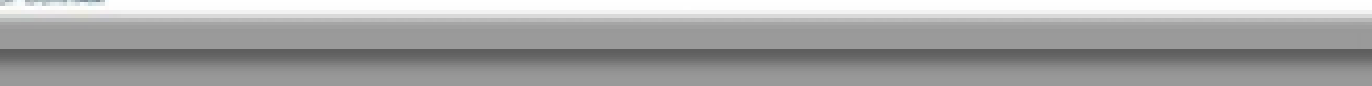 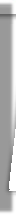 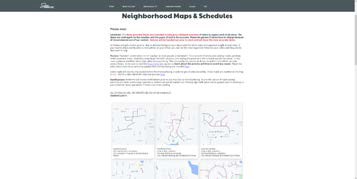 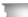 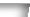 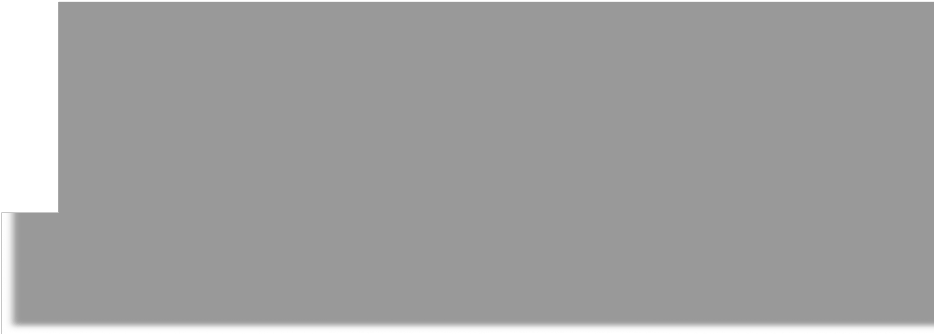 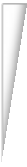 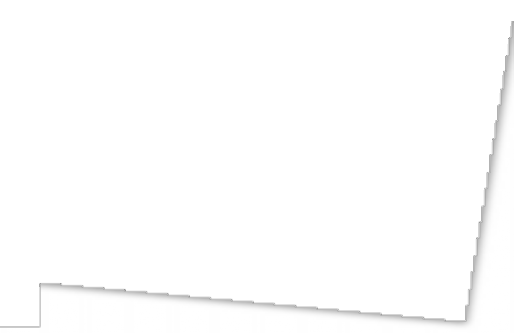 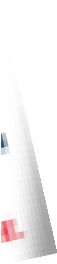 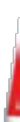 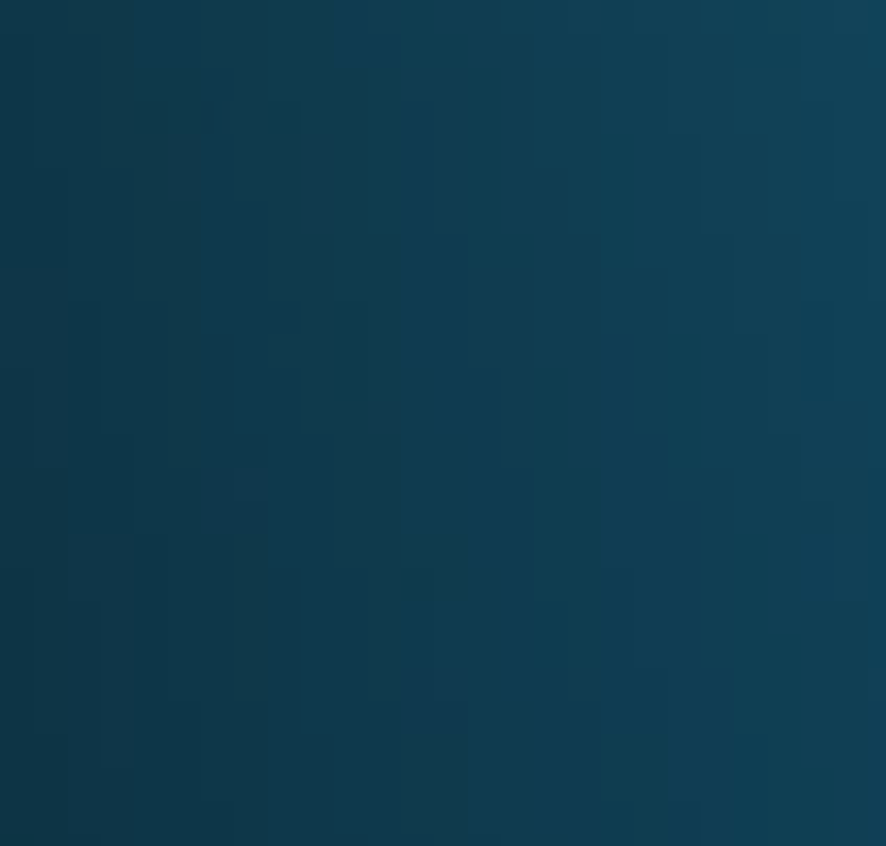 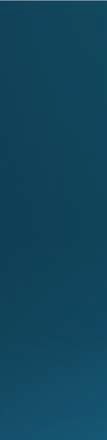 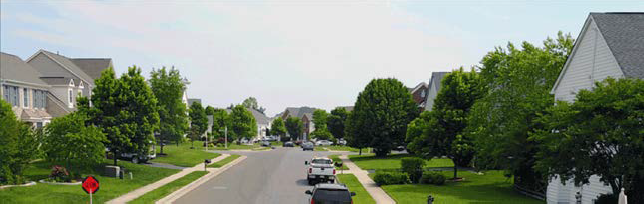 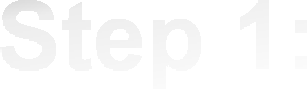 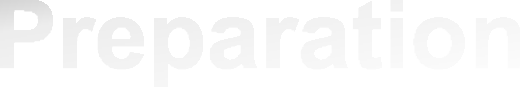 Crack Sealing
Cracks 1/4 inch and greater filled

Quick-moving operation, parking affected need-only

Work zone protected by flaggers

Generally unintrusive
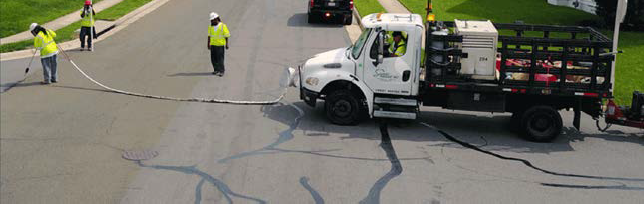 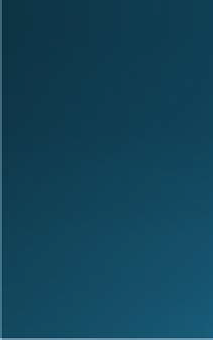 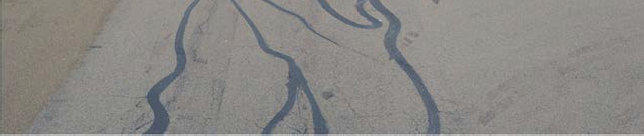 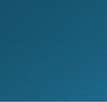 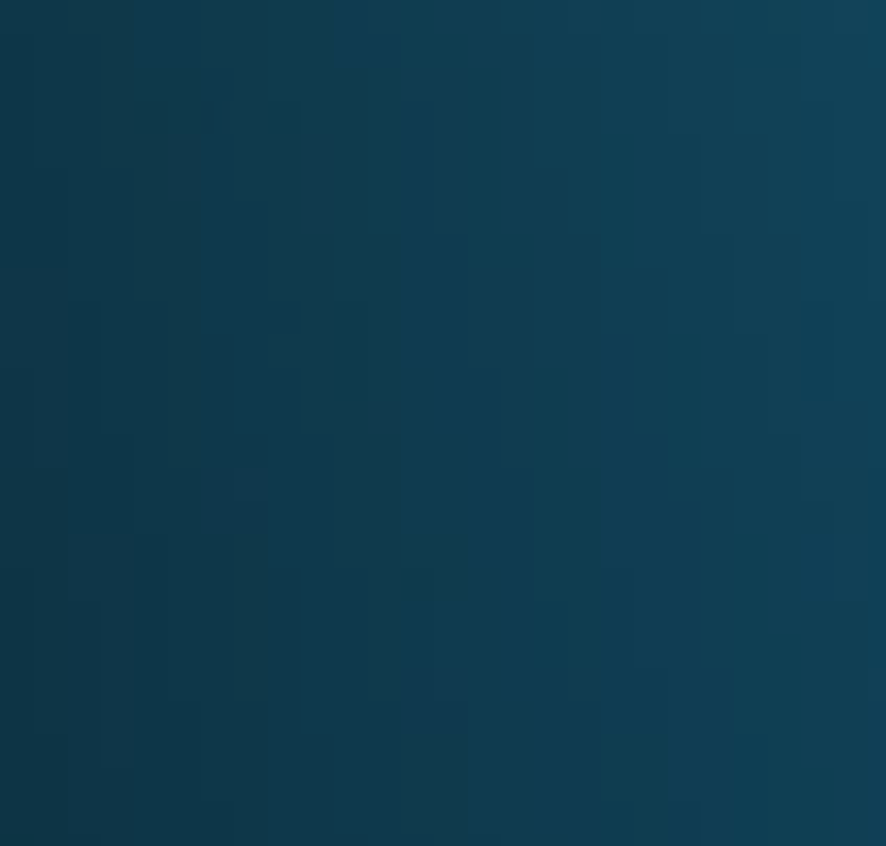 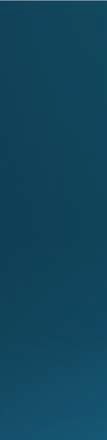 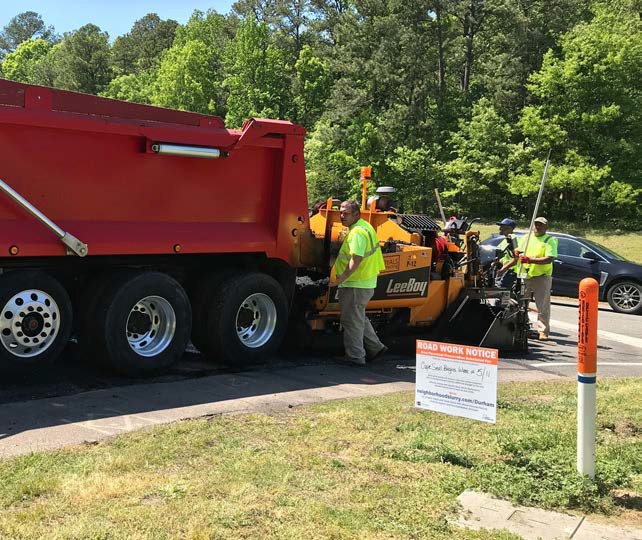 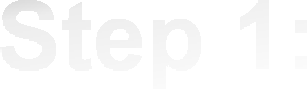 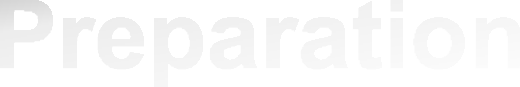 Patching
Localized failures repaired with plant mix asphalt

Includes potholes, utility cuts, wide cracks, minor “alligatoring”

Localized parking restrictions
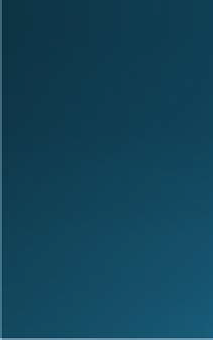 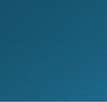 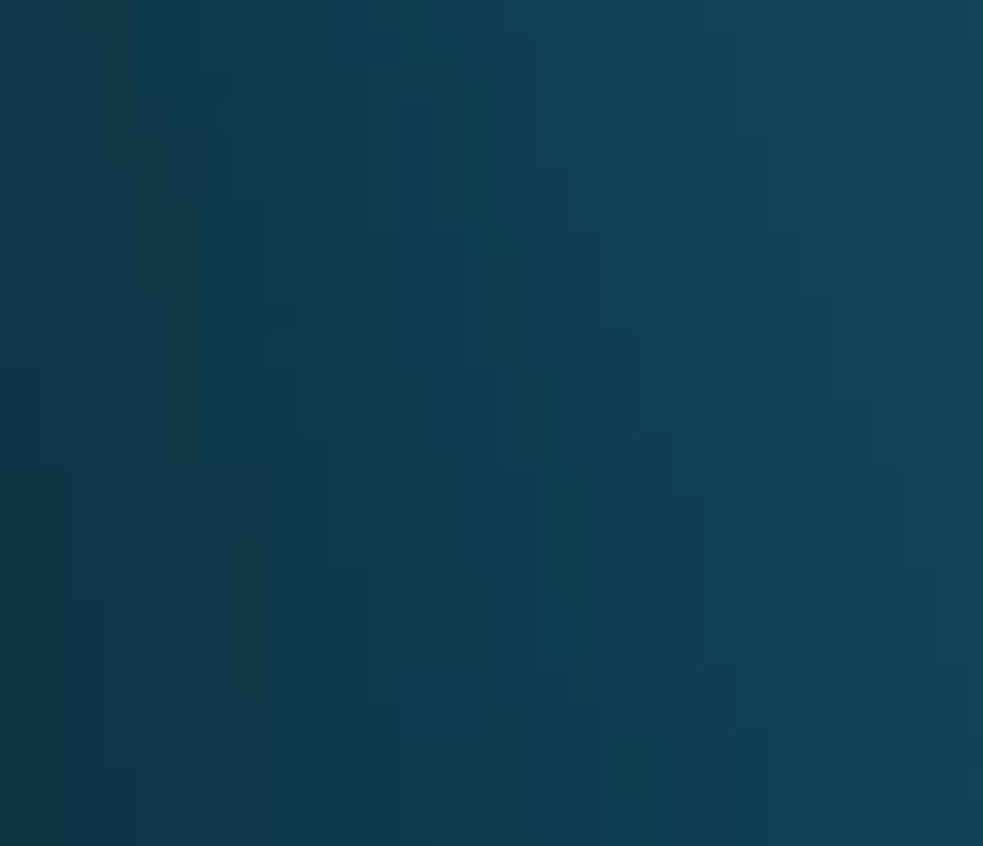 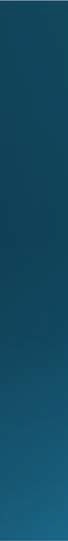 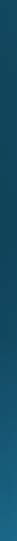 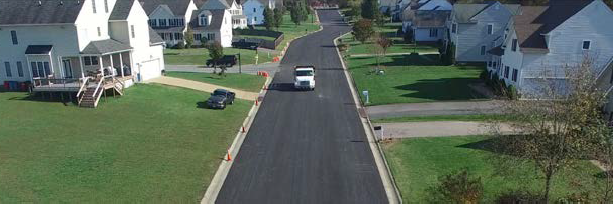 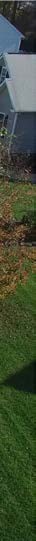 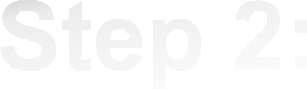 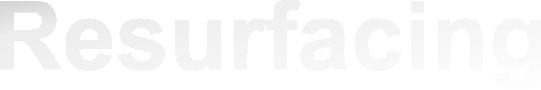 Micro Surfacing
On the day work begins Traffic Control crew arrives

Cones put out, manhole and utility covers protected

TIP: Work will be performed today.
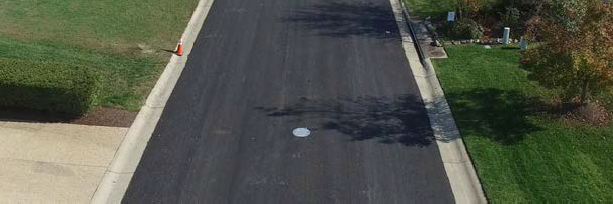 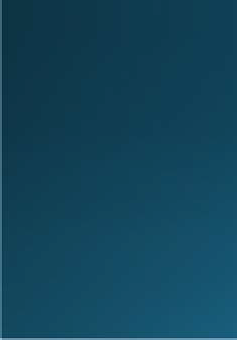 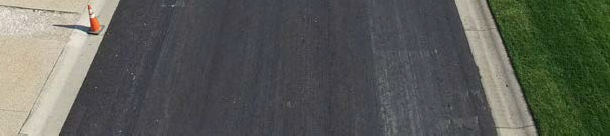 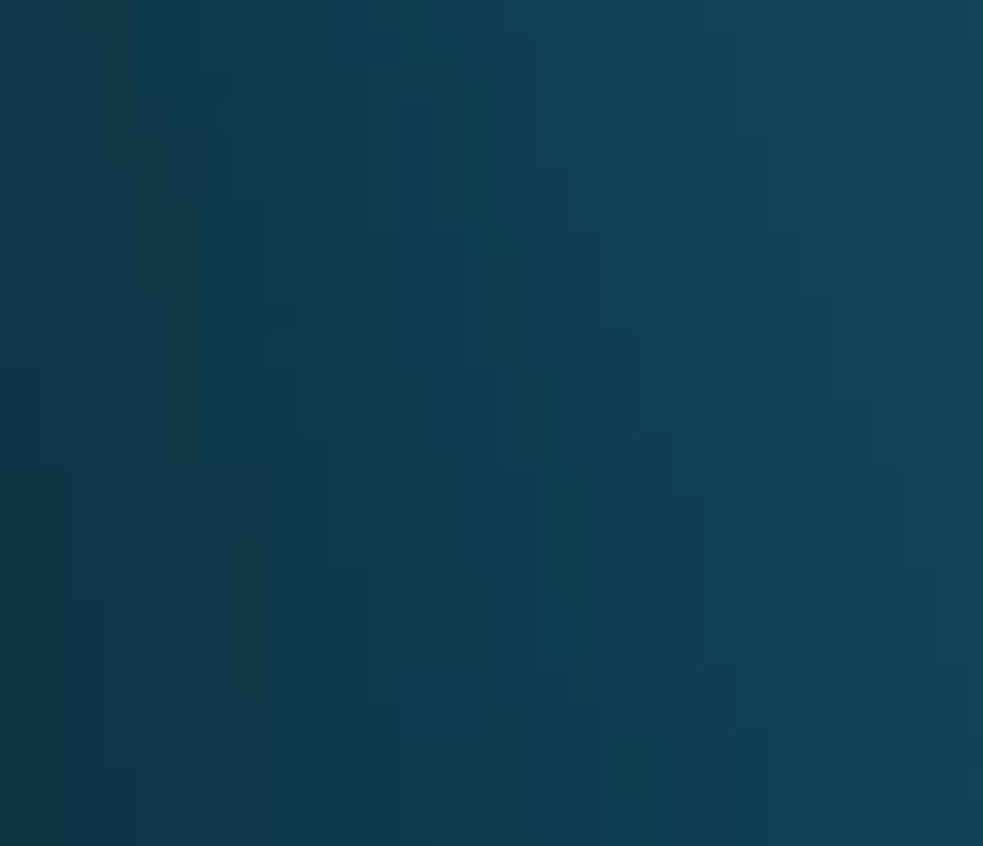 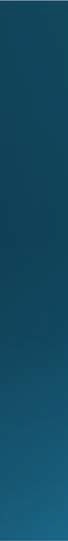 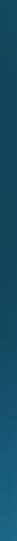 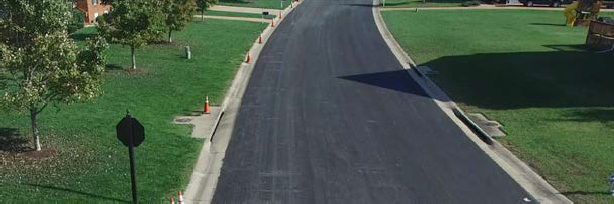 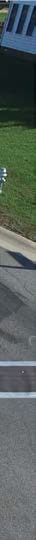 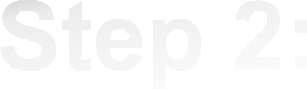 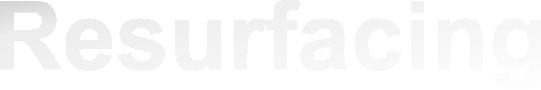 Micro Surfacing
Some intersections taped off

Roadway swept prior to resurfacing
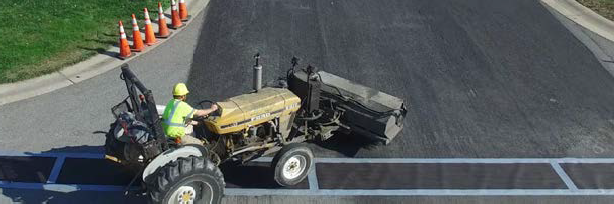 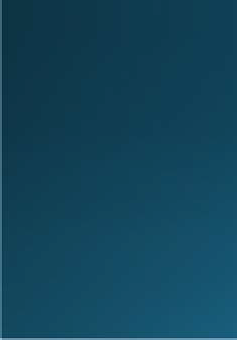 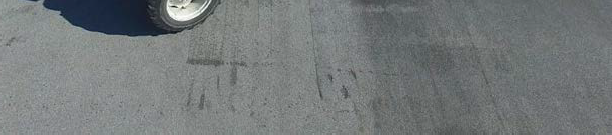 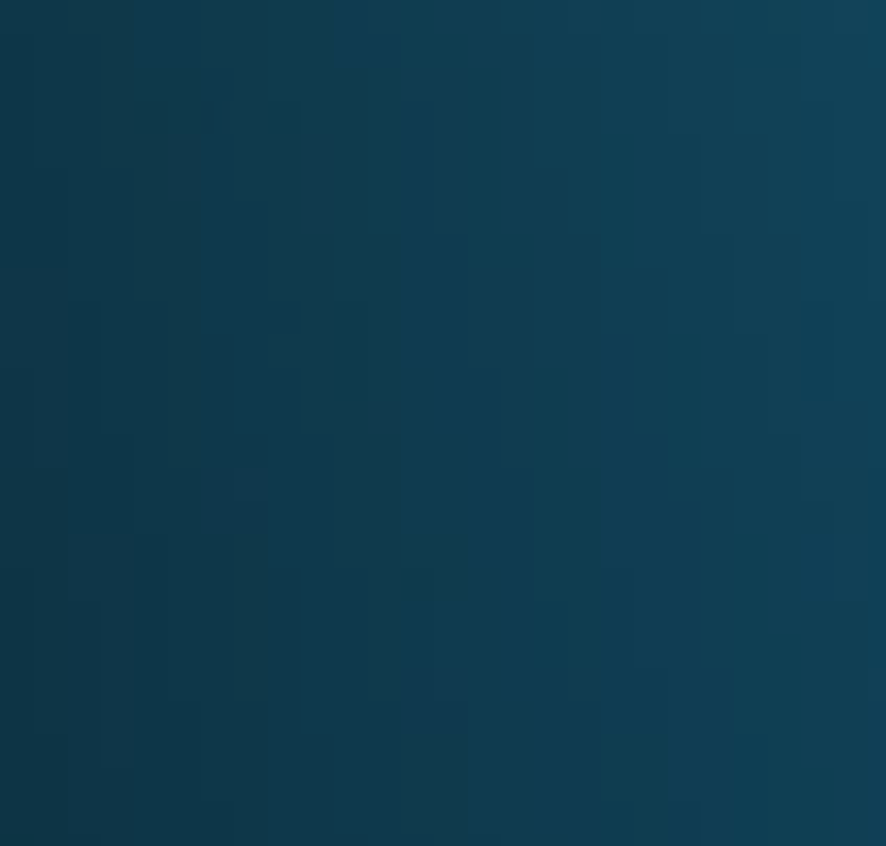 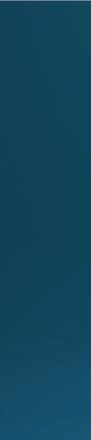 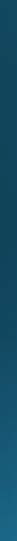 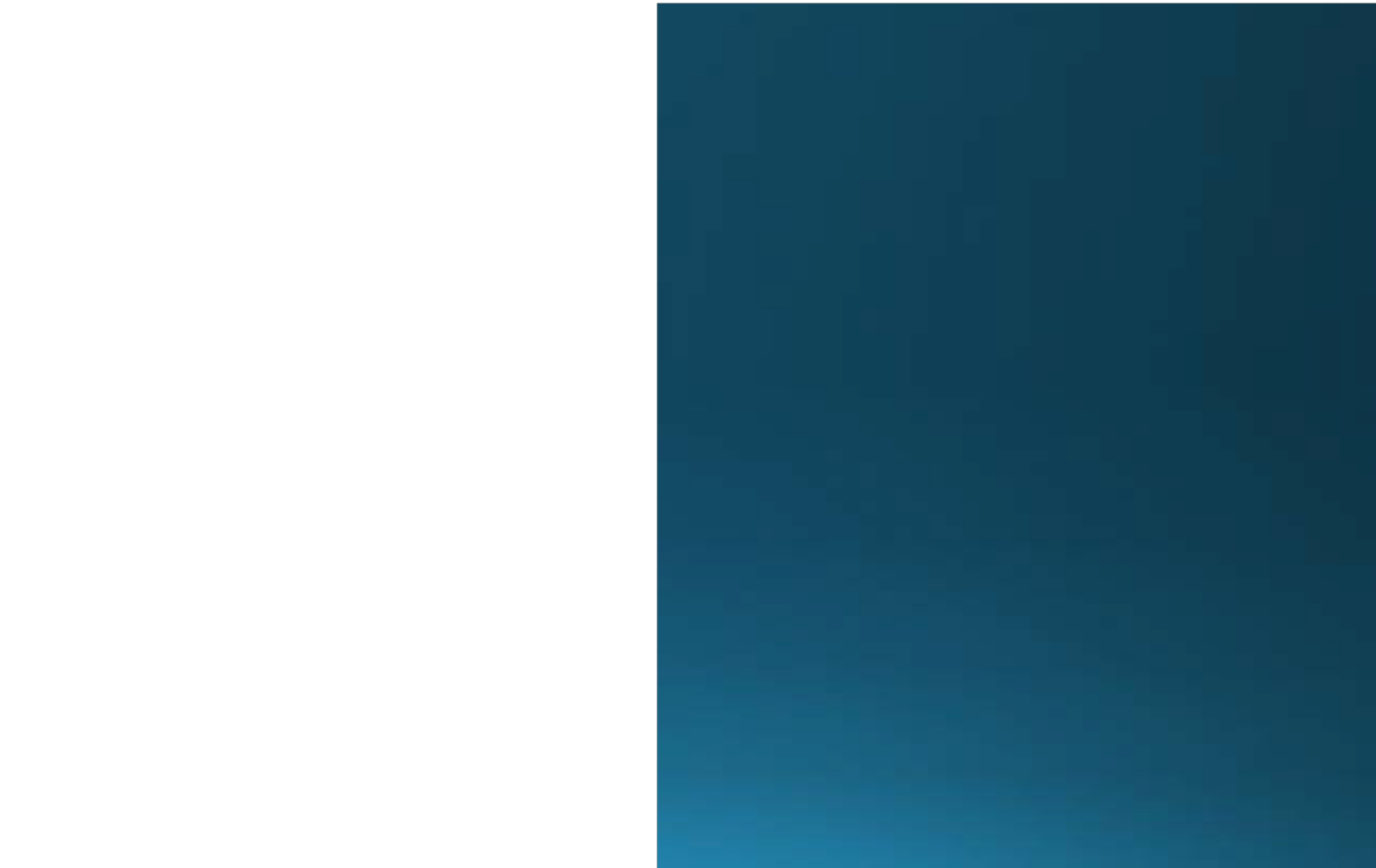 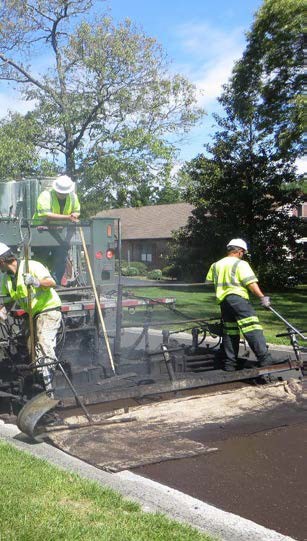 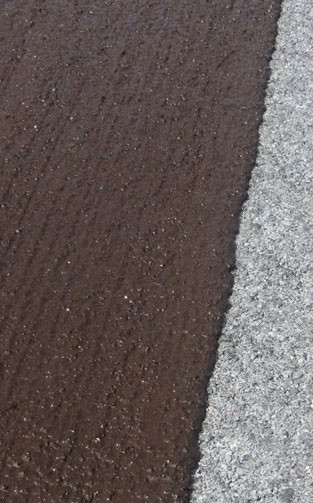 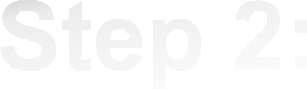 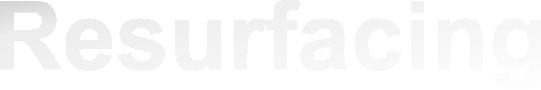 Micro Surfacing
Brown when initially placed

Water evaporates and surface turns black

Coned off, flaggers

Traffic-ready in 1 to 2 hours

TIP: Do not cross brown Micro Surfacing
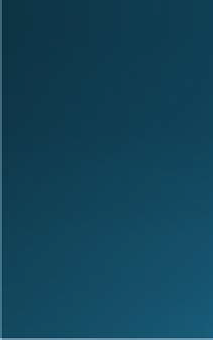 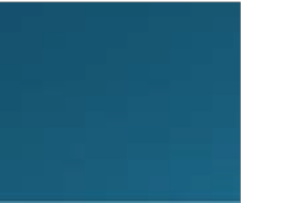 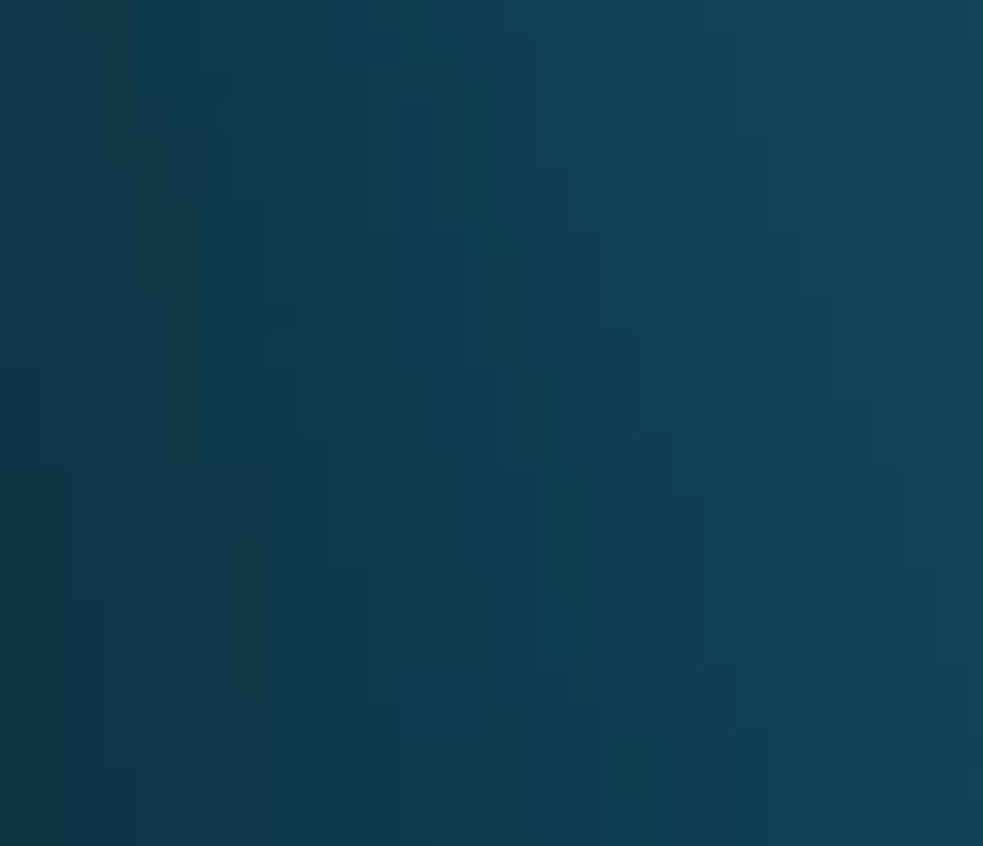 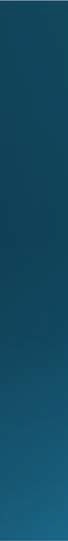 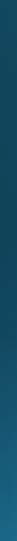 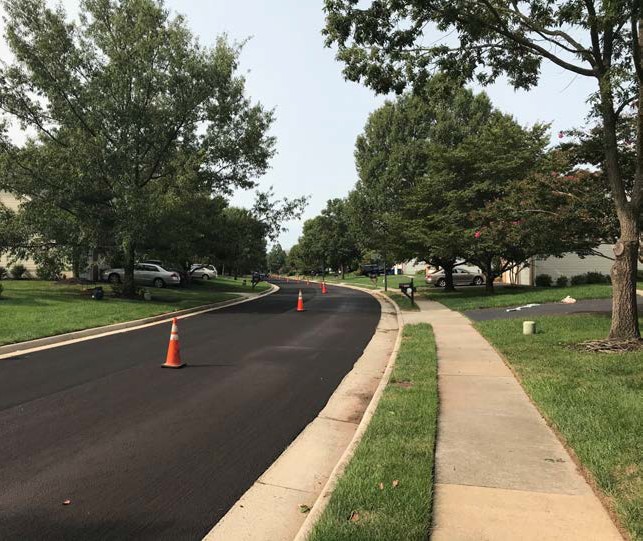 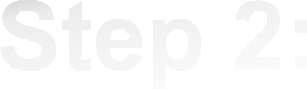 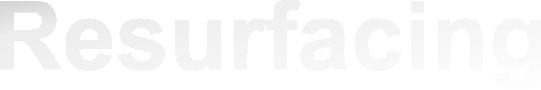 Micro surfacing
Lanes will be clearly defined by traffic cones

When in doubt, the darker lane will be the travel lane

Drive conservatively
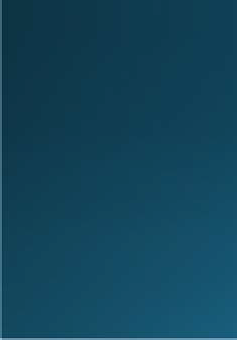 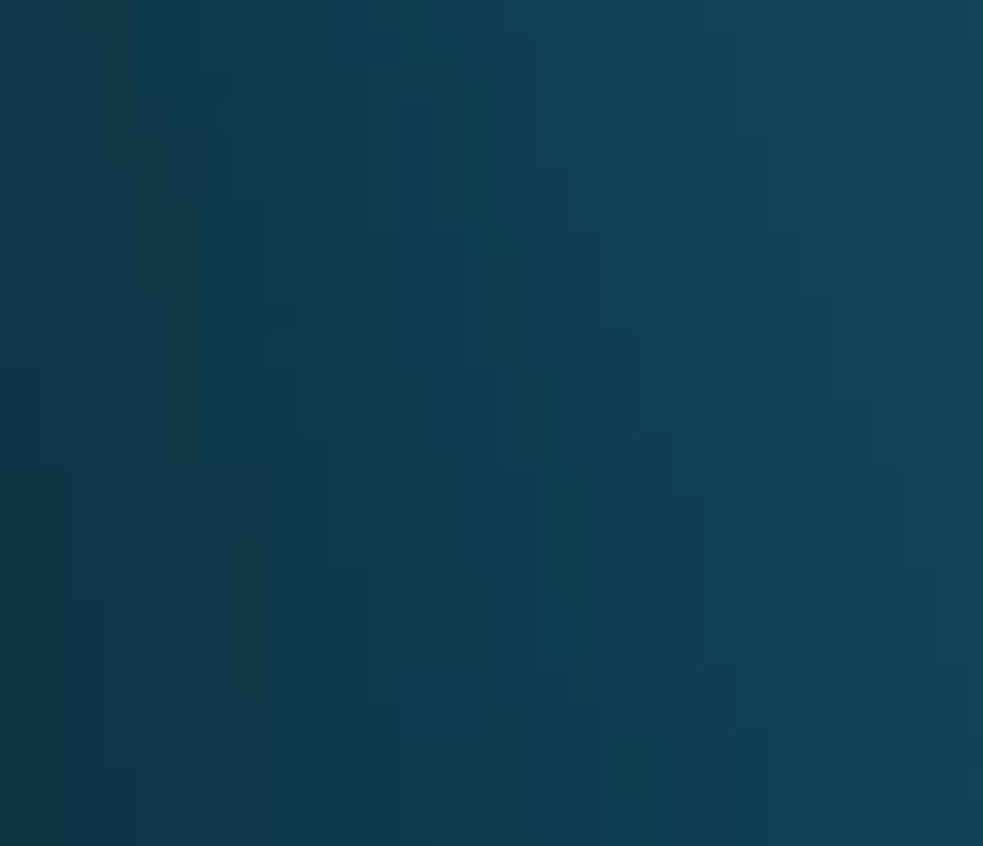 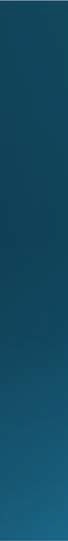 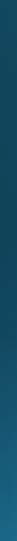 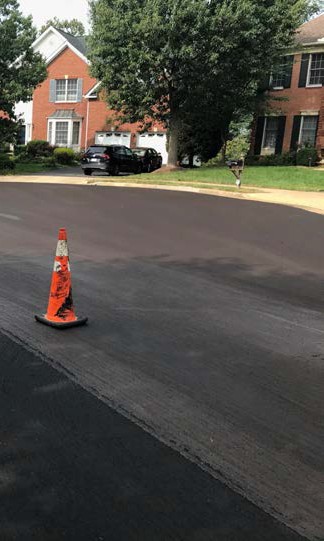 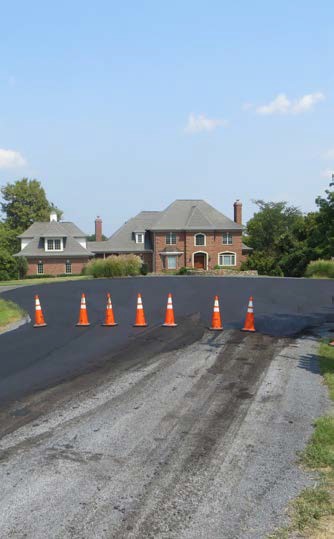 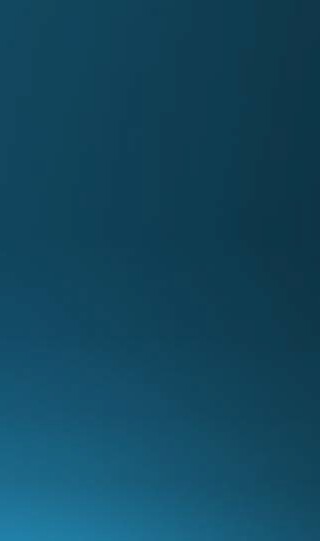 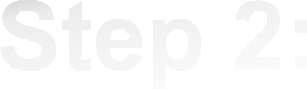 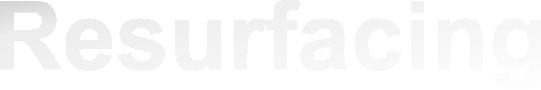 Micro Surfacing
Some cul-de-sacs may need to be done all at once

Residents in the circle will be notified to make arrangements to move vehicles if necessary

TIP: Crew will notify residents if so
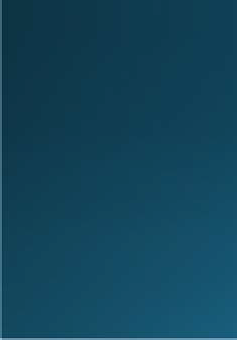 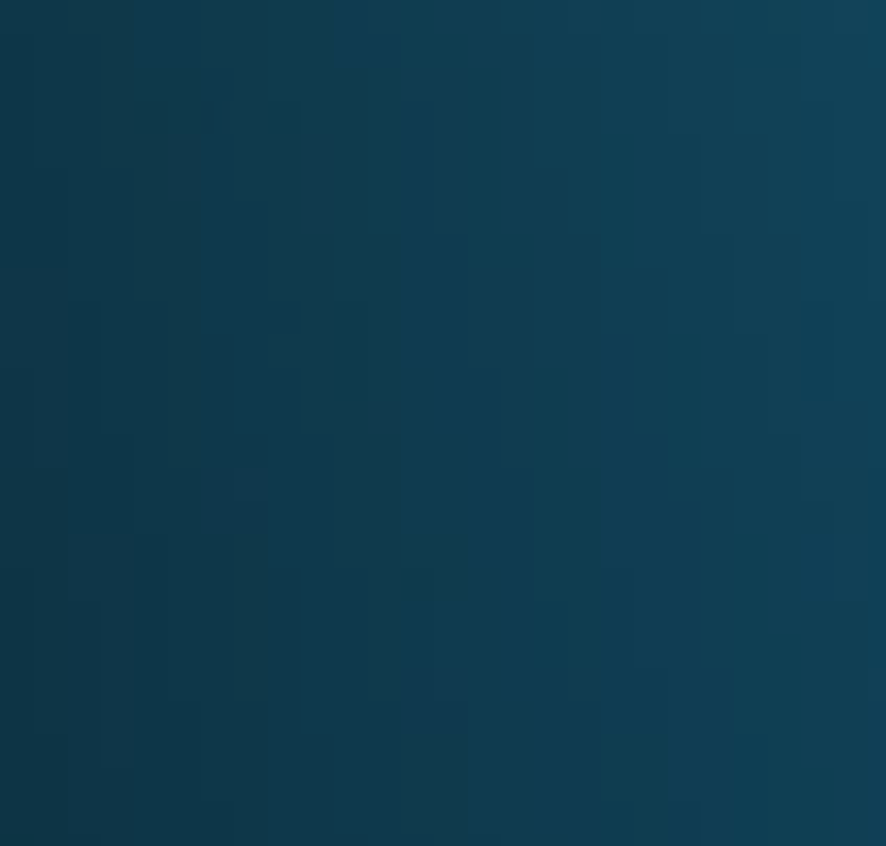 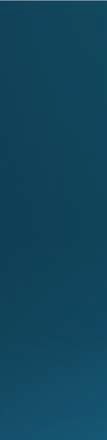 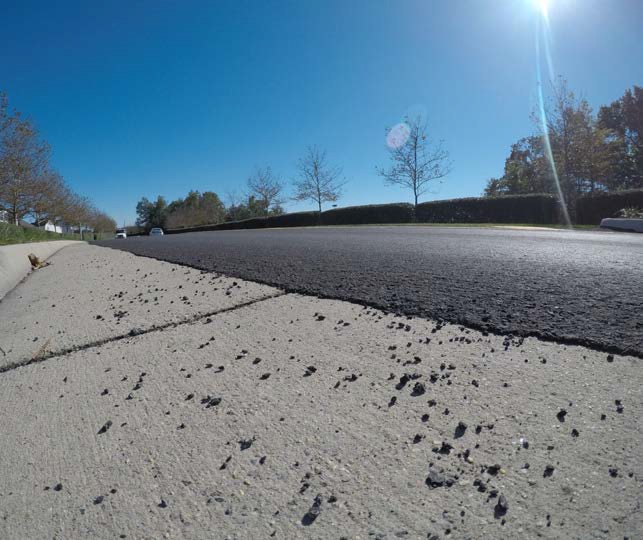 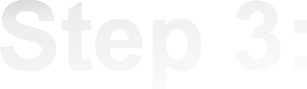 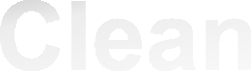 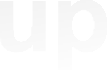 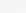 Surface "fines" ravel off during wear-in and curing

Streets are swept about two weeks after treatment, sanding swept earlier

Monitored for several weeks and then inspected to ensure everything is complete
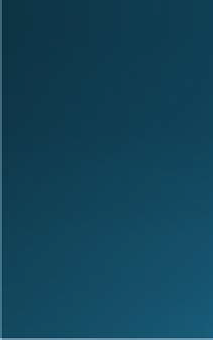 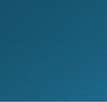 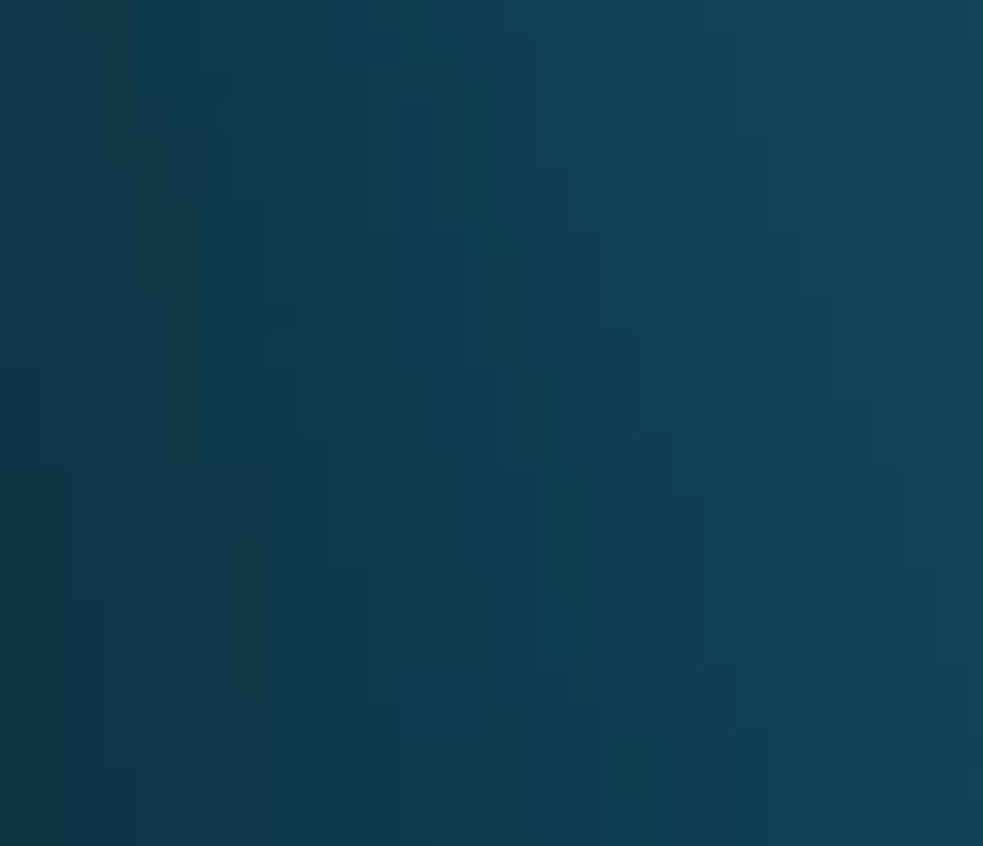 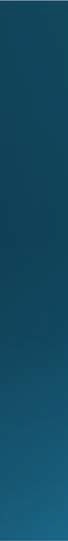 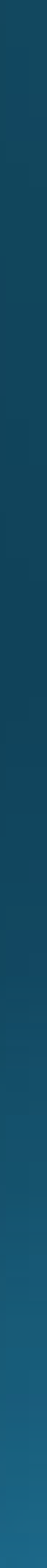 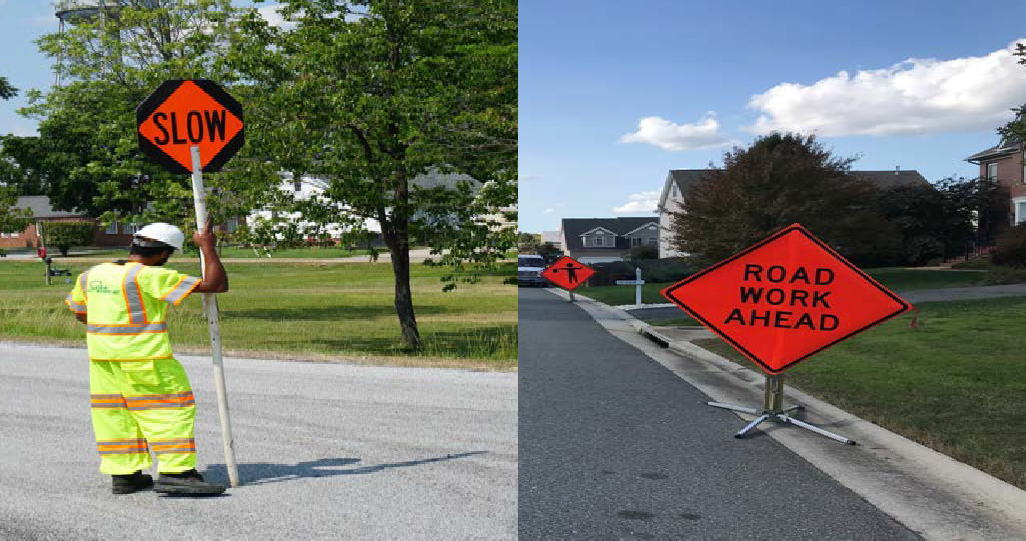 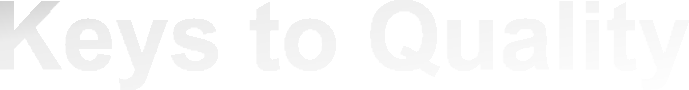 Cooperation is Key!
Please follow direction from traffic control
Pay attention to road signs
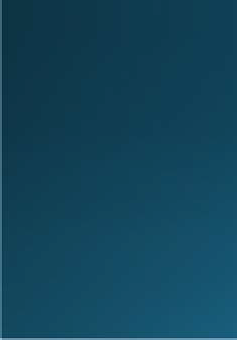 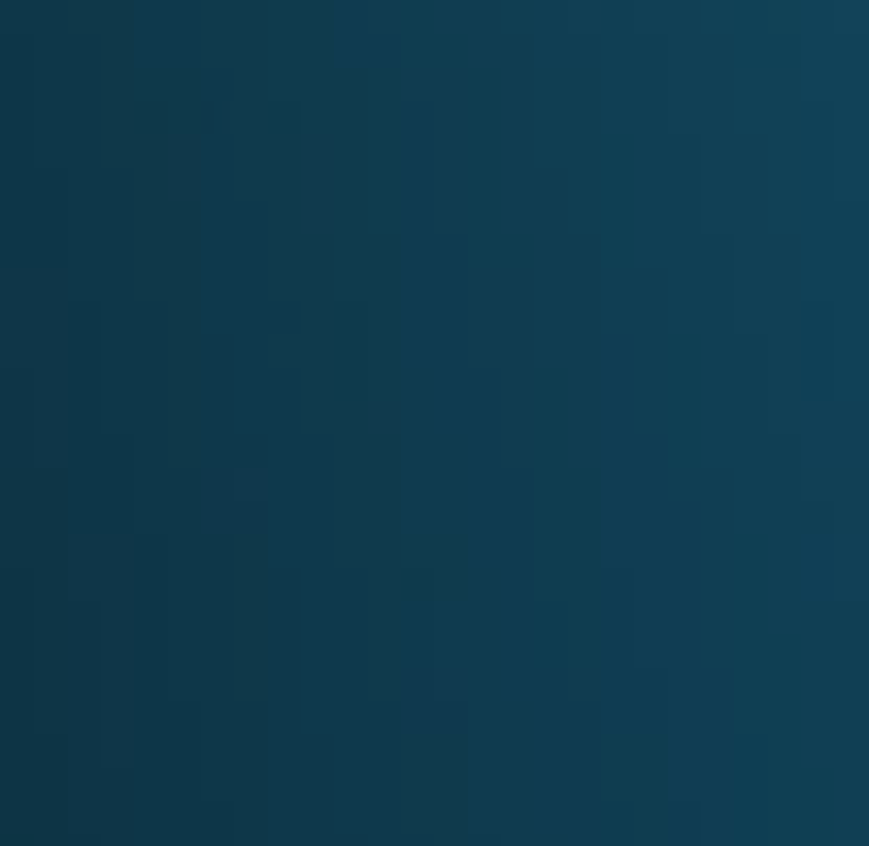 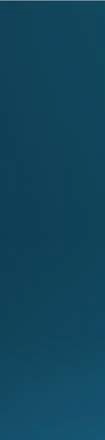 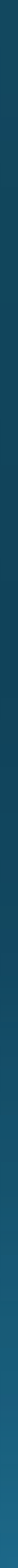 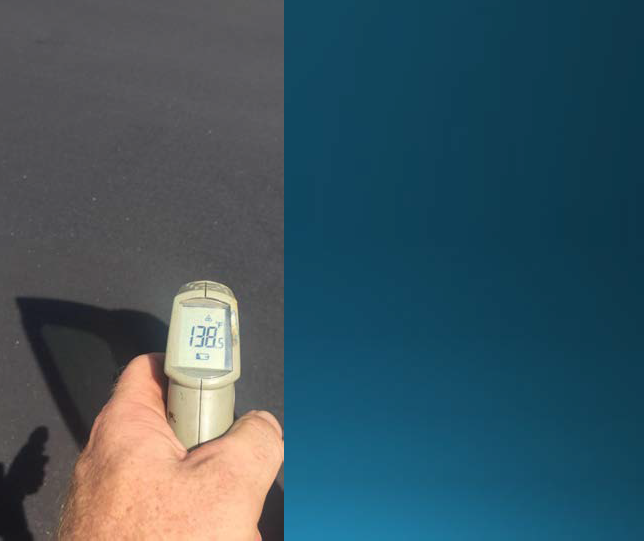 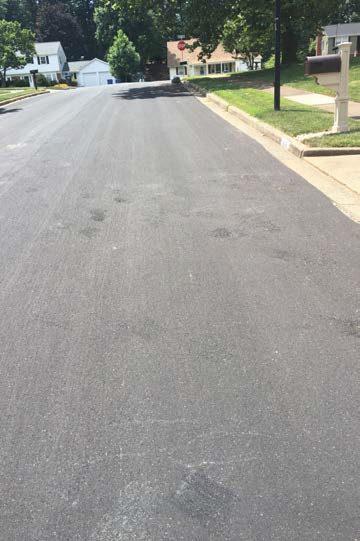 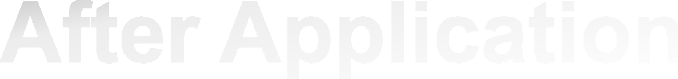 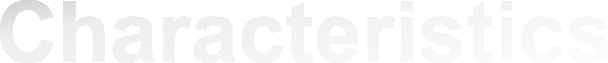 New Asphalt surfaces can scuff
High surface temps soften every type of new asphalt
Drive conservatively and avoid sitting still while turning wheel
Most will blend in with time and traffic
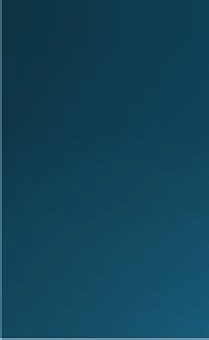 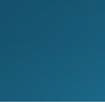 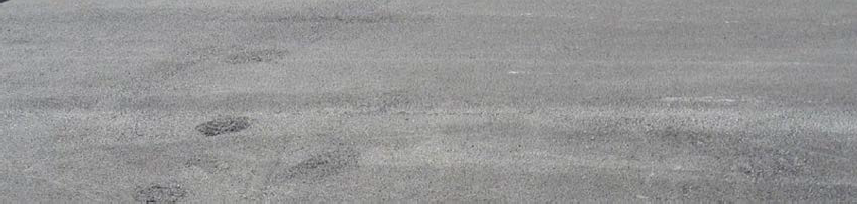 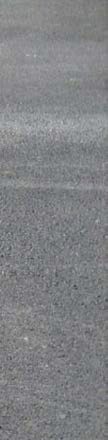 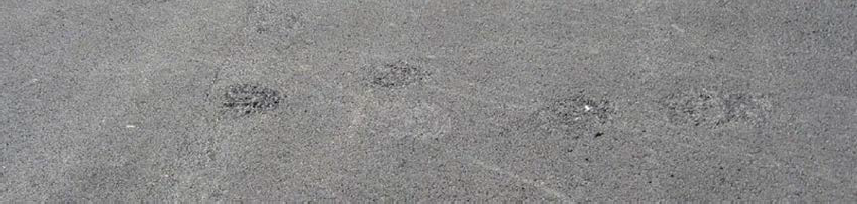 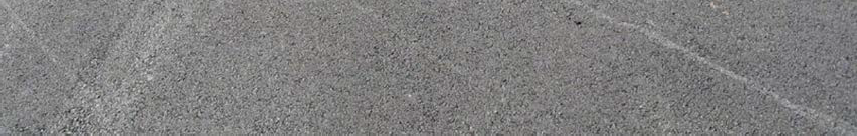 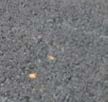 Micro Surface or Hot Mix Asphalt?
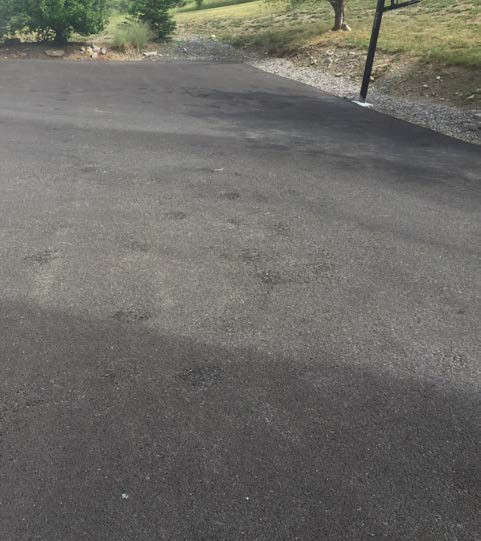 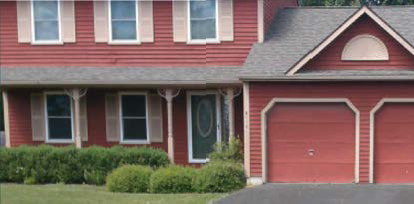 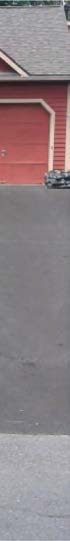 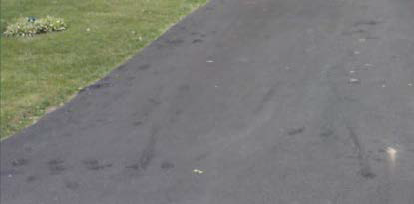 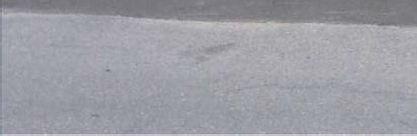 Homeowners' New Hot Mix Asphalt and Asphalt Pavement Sealer
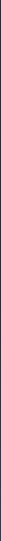 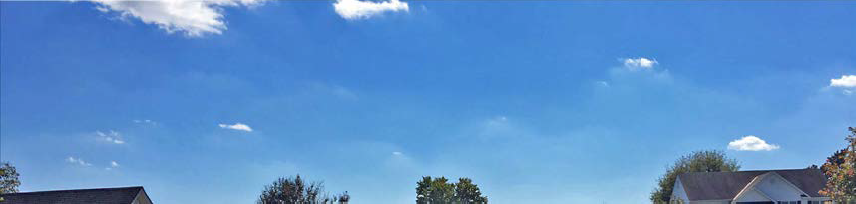 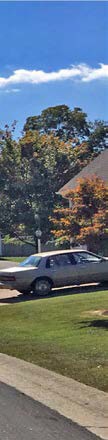 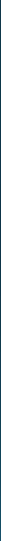 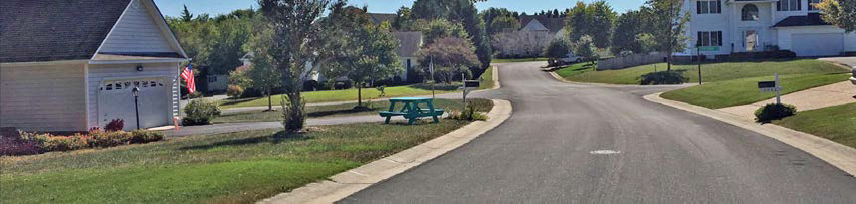 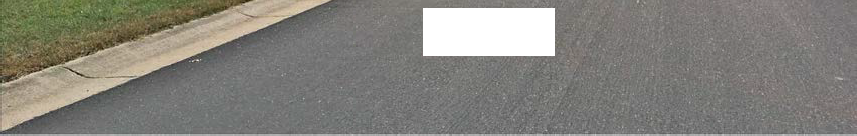 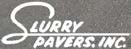 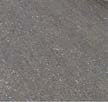 www.neighborhoodslurry.com
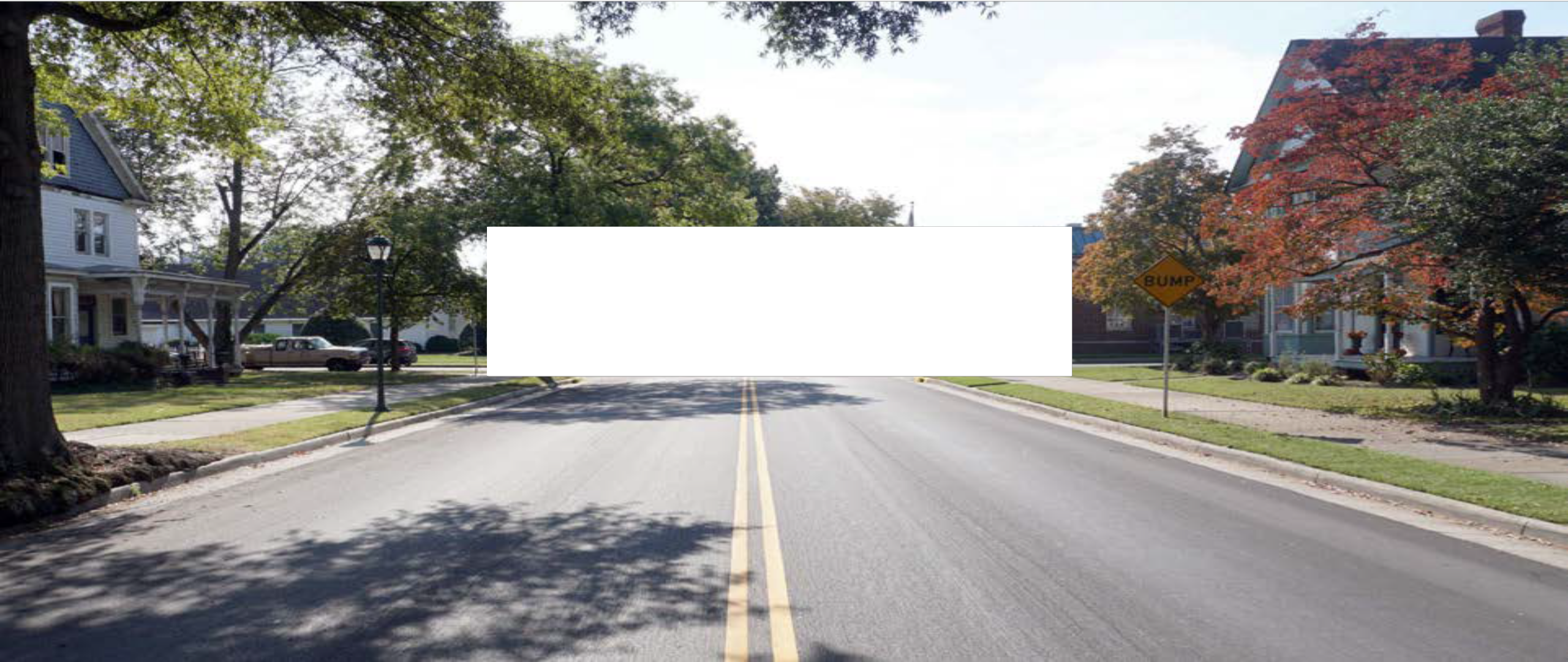 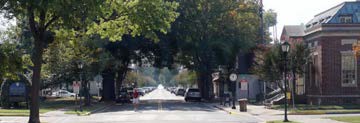 Thank you.